Learning to execute instructions in a Minecraft dialogue
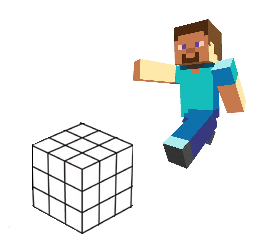 Prashant Jayannavar,Anjali Narayan-Chen, and Julia Hockenmaier
University of Illinois at Urbana-Champaign
ACL 2020
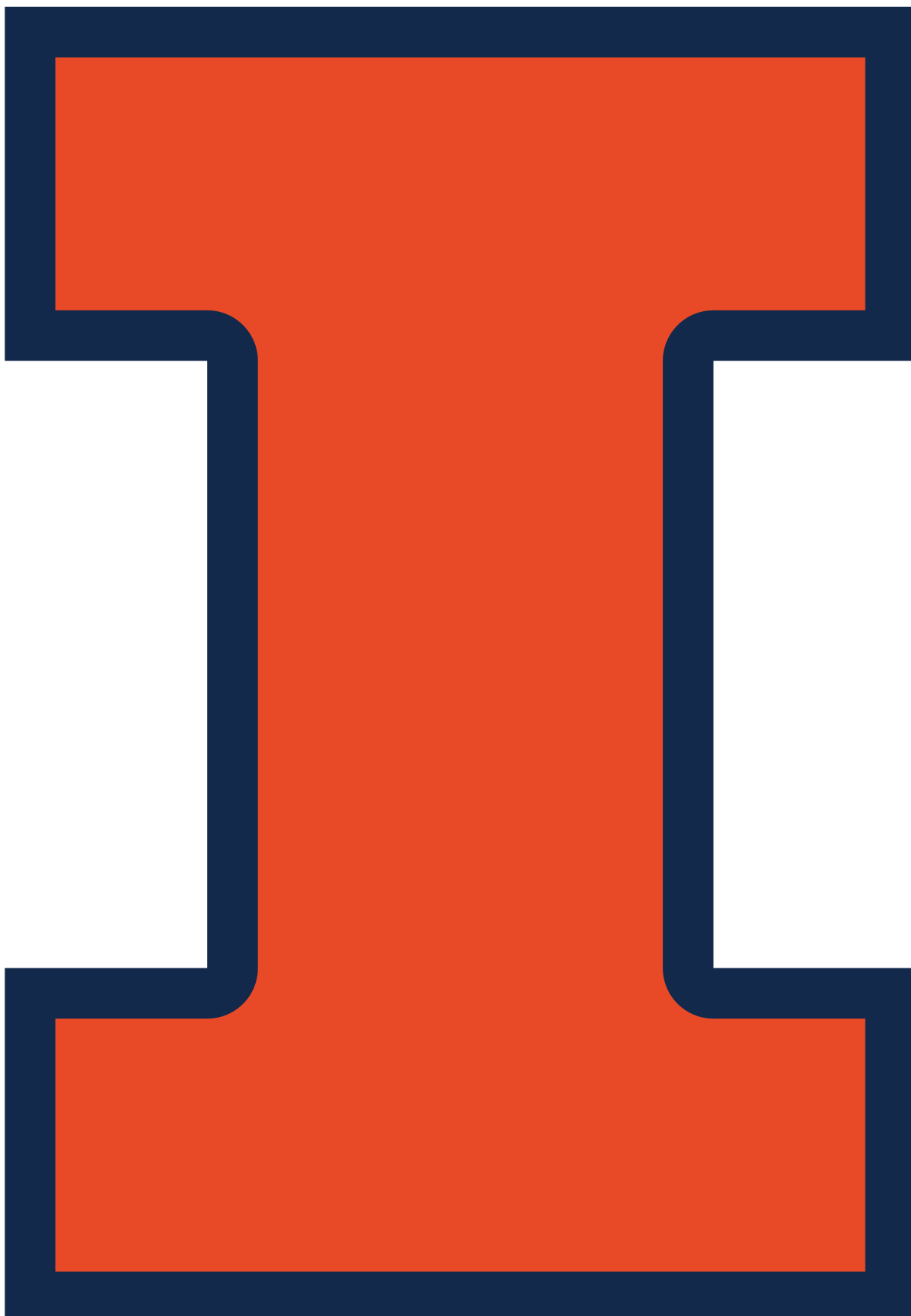 [Speaker Notes: Hello everyone. I am Prashant Jayannavar and I’ll be presenting our paper “Learning to execute instructions in a Minecraft dialogue”. This is work done jointly with Anjali Narayan-Chen and Julia Hockenmaier at the University of Illinois at Urbana-Champaign.]
Motivation
We envisage human-robot collaboration where robots
… can have a dialogue with humans about the physical world
… can execute instructions in the physical world

We use Minecraft to simplify experimentation
Minecraft is a simulated 3D environment for construction and navigation
2
[Speaker Notes: We are interested in human-robot collaboration where robots can #1 have a dialogue with humans about the physical world
c

And #2 can execute instructions in the physical world
c

To make progress towards this goal in an inexpensive way and to simplify experimentation, …
c

… we use the popular video game Minecraft which provides a simulated 3D environment for construction and navigation.]
The Minecraft Collaborative Building Task(Narayan-Chen, Jayannavar & Hockenmaier, 2019)
Two-player game between Architect (A) and Builder (B)
A is shown a target structure 
A instructs B how to build the target
B has an inventory of 120 colored blocks (6 colors)
A and B communicate via a text interface 

The task is complete when the built structure matches the target, modulo translations and rotations
3
[Speaker Notes: More specifically, we use the previously proposed Minecraft Collaborative Building Task. It is a two-player game between an Architect and a Builder, where the Architect is shown a target structure …
SLIDE – c, c, c, … (UNTIL rotations)

Let us look at an example of how humans perform this task …]
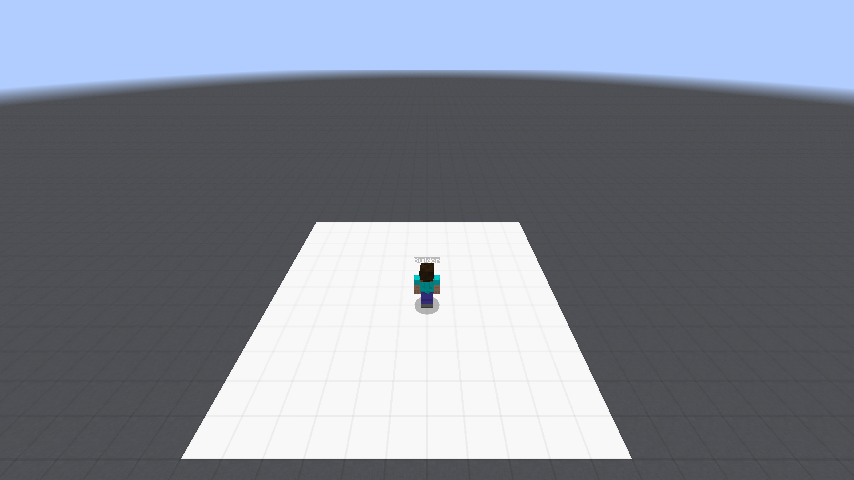 <Architect> go the middle and place an orange block two spaces to the left
4
[Speaker Notes: The Architect gives instructions]
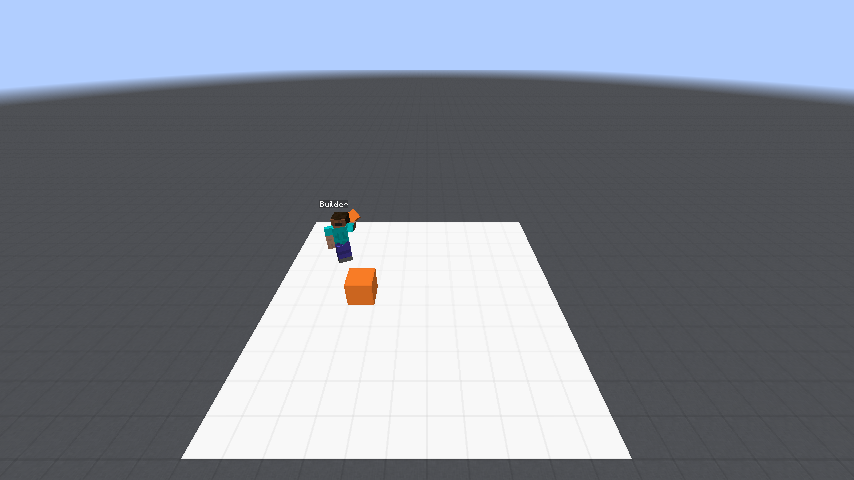 <Architect> go the middle and place an orange block two spaces to the left
5
[Speaker Notes: and the builder moves and executes them]
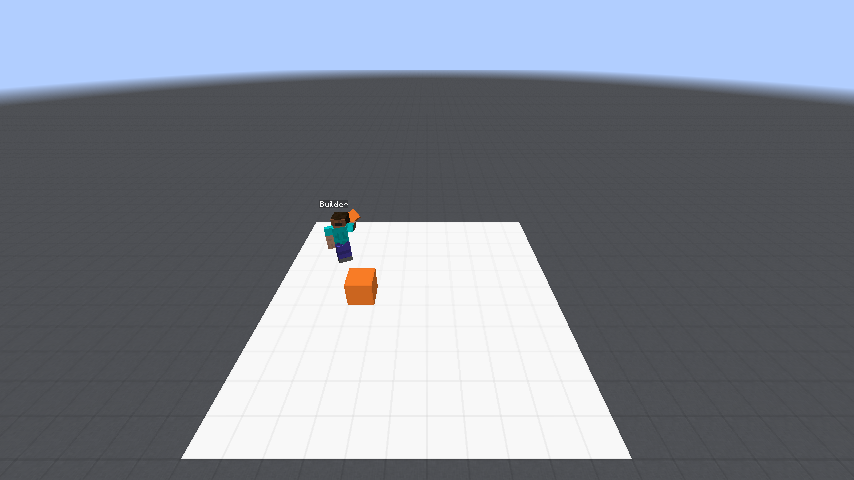 <Architect> go the middle and place an orange block two spaces to the left
<Architect> now make a staircase with 2 stairs left and 2 right with orange
6
[Speaker Notes: Some instructions can be quite complex]
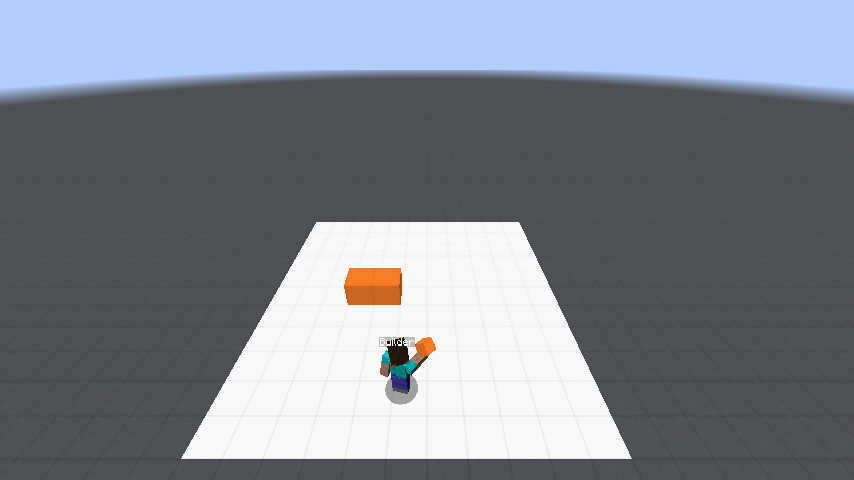 <Architect> go the middle and place an orange block two spaces to the left
<Architect> now make a staircase with 2 stairs left and 2 right with orange
7
[Speaker Notes: and may not be fully specified]
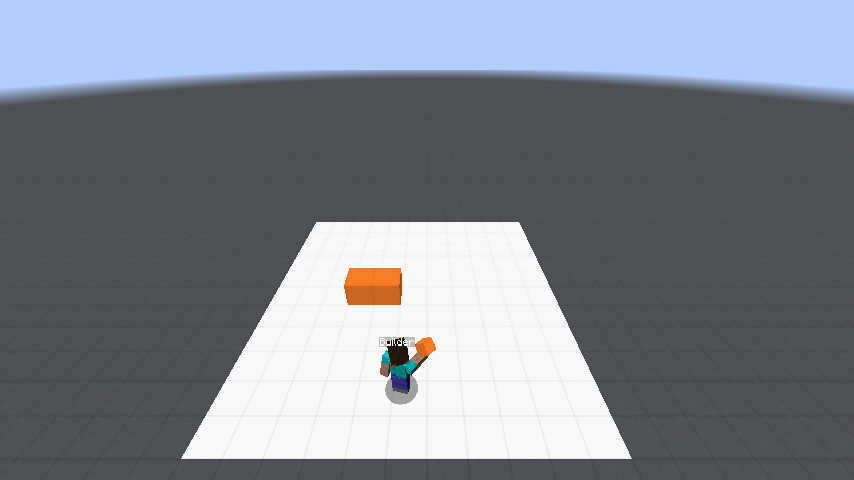 <Architect> go the middle and place an orange block two spaces to the left
<Architect> now make a staircase with 2 stairs left and 2 right with orange
<Architect> so it will look like a v
8
[Speaker Notes: So the Architect may provide further details in the next turn]
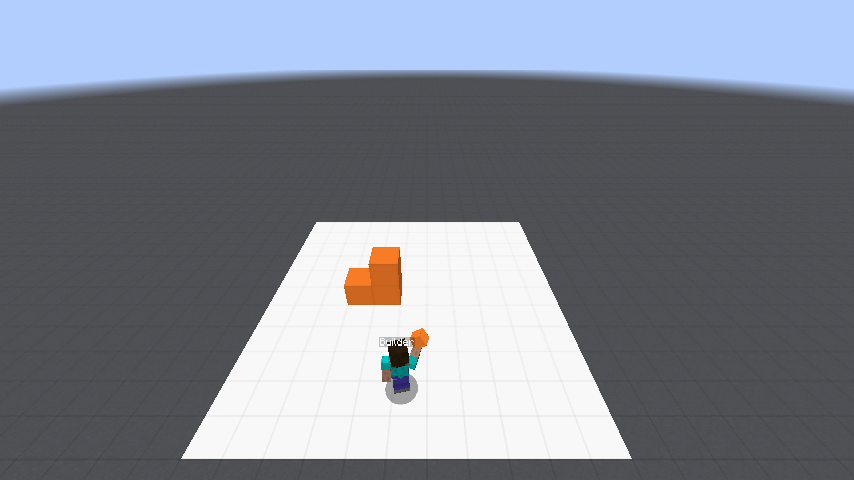 <Architect> go the middle and place an orange block two spaces to the left
<Architect> now make a staircase with 2 stairs left and 2 right with orange
<Architect> so it will look like a v
9
[Speaker Notes: Some instructions require a lot of blocks to be placed]
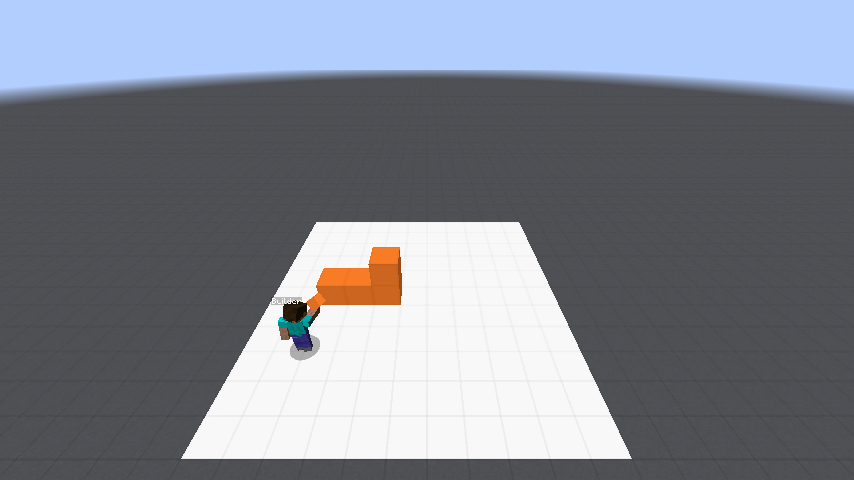 <Architect> go the middle and place an orange block two spaces to the left
<Architect> now make a staircase with 2 stairs left and 2 right with orange
<Architect> so it will look like a v
10
[Speaker Notes: Some instructions require a lot of blocks to be placed]
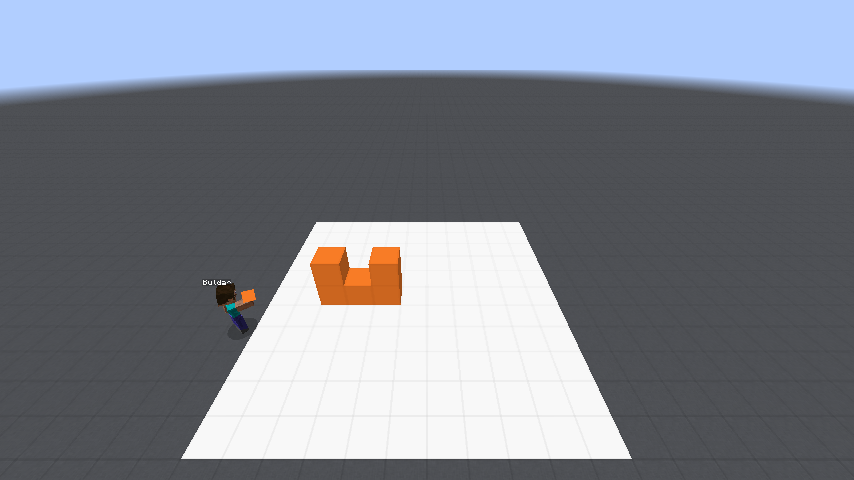 <Architect> go the middle and place an orange block two spaces to the left
<Architect> now make a staircase with 2 stairs left and 2 right with orange
<Architect> so it will look like a v
11
[Speaker Notes: Some instructions require a lot of blocks to be placed]
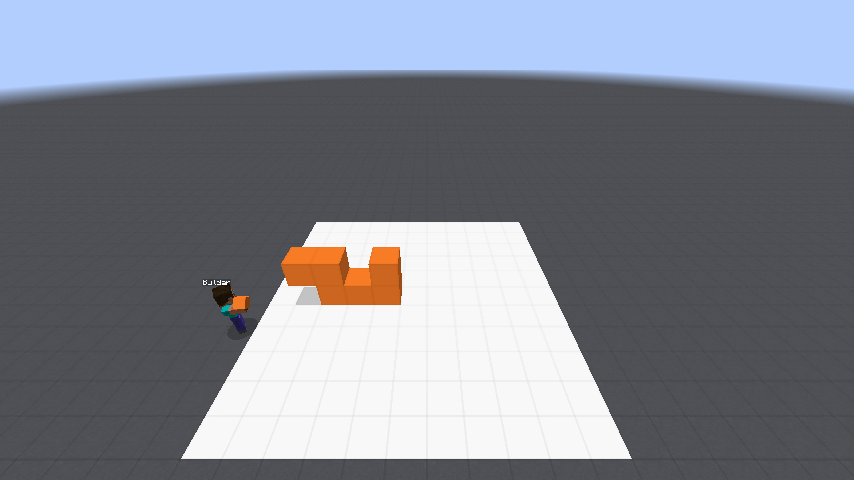 <Architect> go the middle and place an orange block two spaces to the left
<Architect> now make a staircase with 2 stairs left and 2 right with orange
<Architect> so it will look like a v
12
[Speaker Notes: Some instructions require a lot of blocks to be placed]
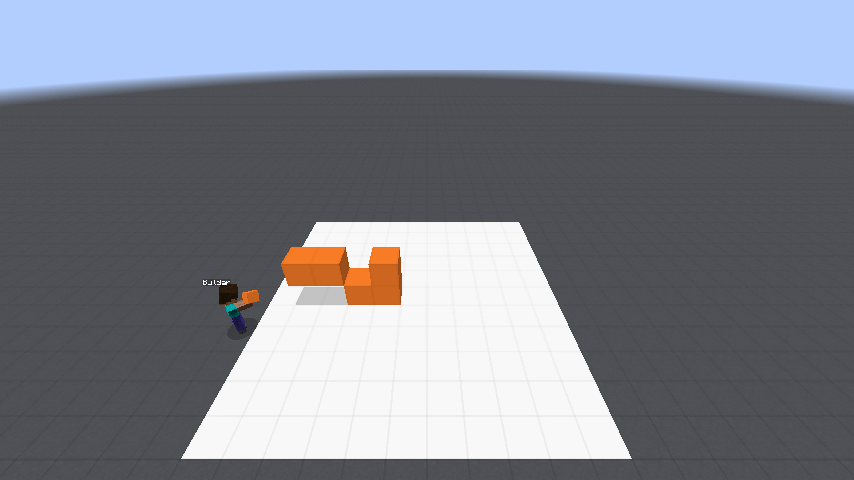 <Architect> go the middle and place an orange block two spaces to the left
<Architect> now make a staircase with 2 stairs left and 2 right with orange
<Architect> so it will look like a v
13
[Speaker Notes: Floating structures can also be built by removing supporting blocks]
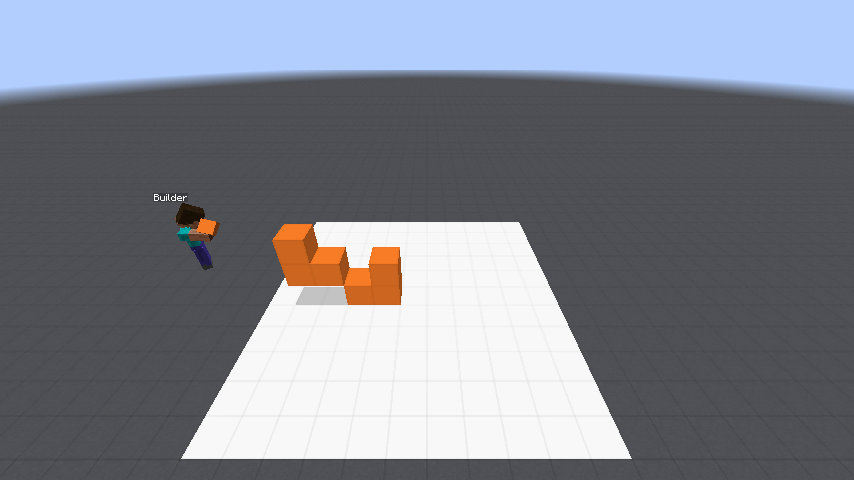 <Architect> go the middle and place an orange block two spaces to the left
<Architect> now make a staircase with 2 stairs left and 2 right with orange
<Architect> so it will look like a v
14
[Speaker Notes: Floating structures can also be built by removing supporting blocks]
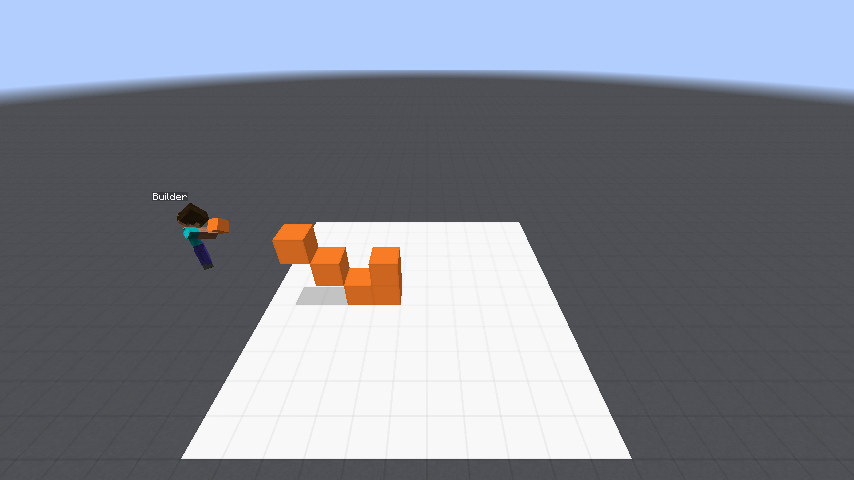 <Architect> go the middle and place an orange block two spaces to the left
<Architect> now make a staircase with 2 stairs left and 2 right with orange
<Architect> so it will look like a v
15
[Speaker Notes: Floating structures can also be built by removing supporting blocks]
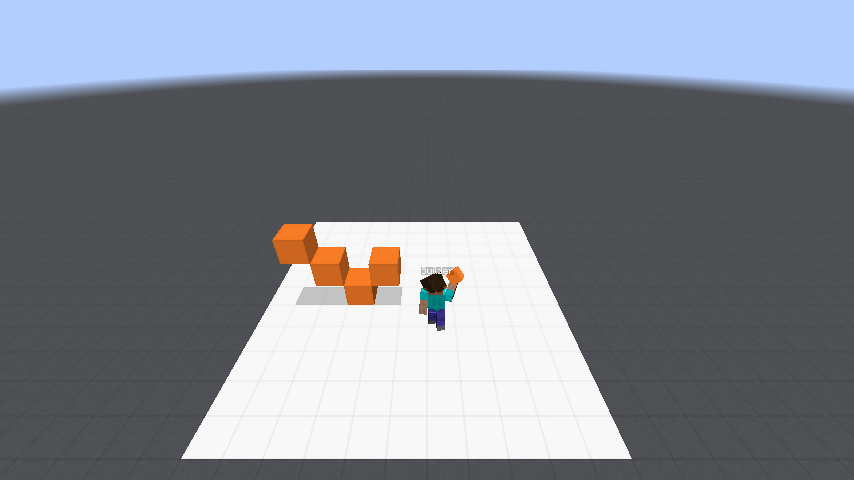 <Architect> go the middle and place an orange block two spaces to the left
<Architect> now make a staircase with 2 stairs left and 2 right with orange
<Architect> so it will look like a v
16
[Speaker Notes: Floating structures can also be built by removing supporting blocks]
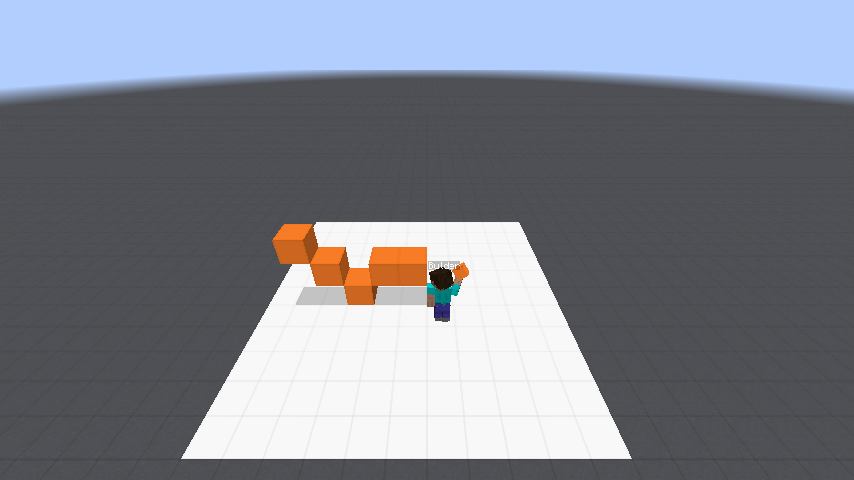 <Architect> go the middle and place an orange block two spaces to the left
<Architect> now make a staircase with 2 stairs left and 2 right with orange
<Architect> so it will look like a v
17
[Speaker Notes: Generally, humans perform this task with high accuracy]
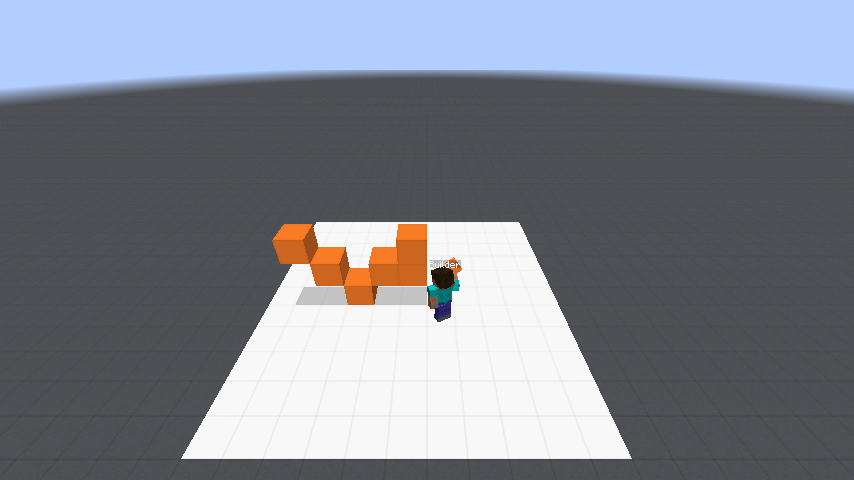 <Architect> go the middle and place an orange block two spaces to the left
<Architect> now make a staircase with 2 stairs left and 2 right with orange
<Architect> so it will look like a v
18
[Speaker Notes: Generally, humans perform this task with high accuracy]
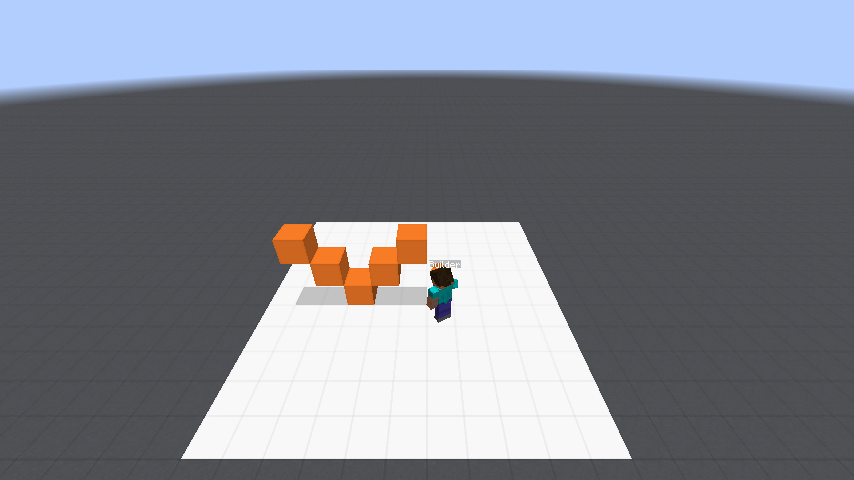 <Architect> go the middle and place an orange block two spaces to the left
<Architect> now make a staircase with 2 stairs left and 2 right with orange
<Architect> so it will look like a v
19
[Speaker Notes: Generally, humans perform this task with high accuracy]
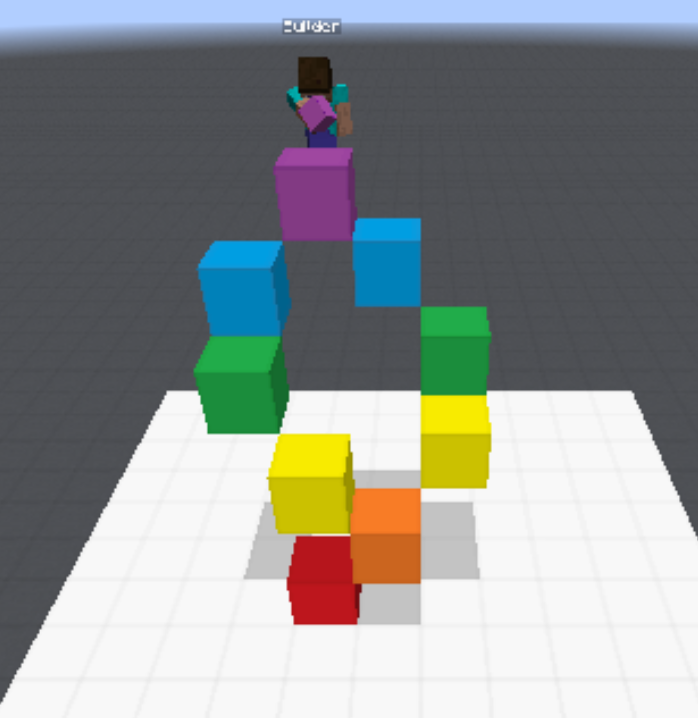 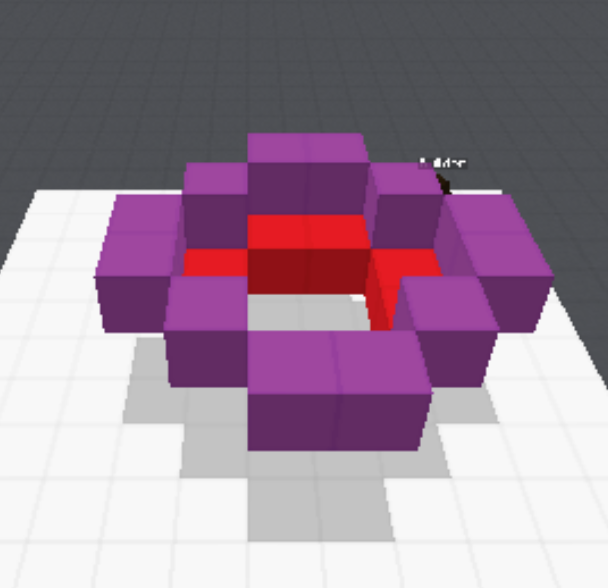 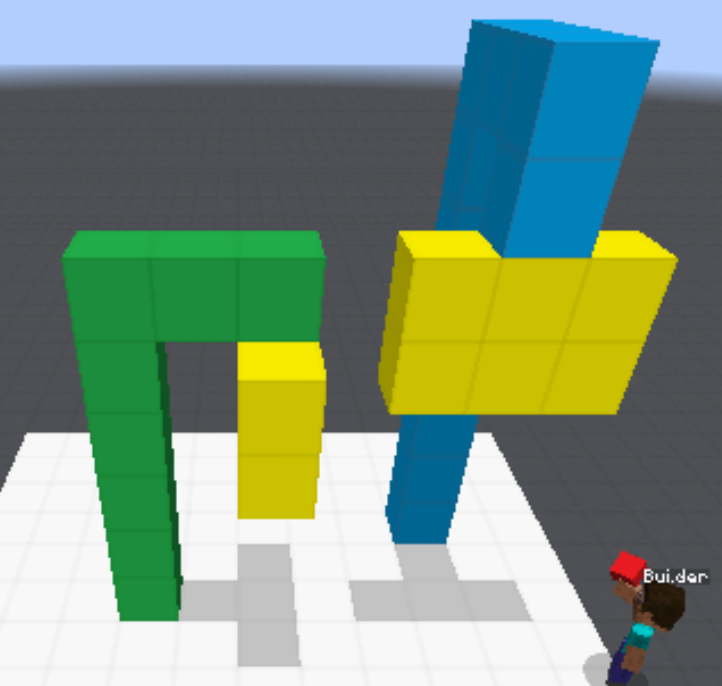 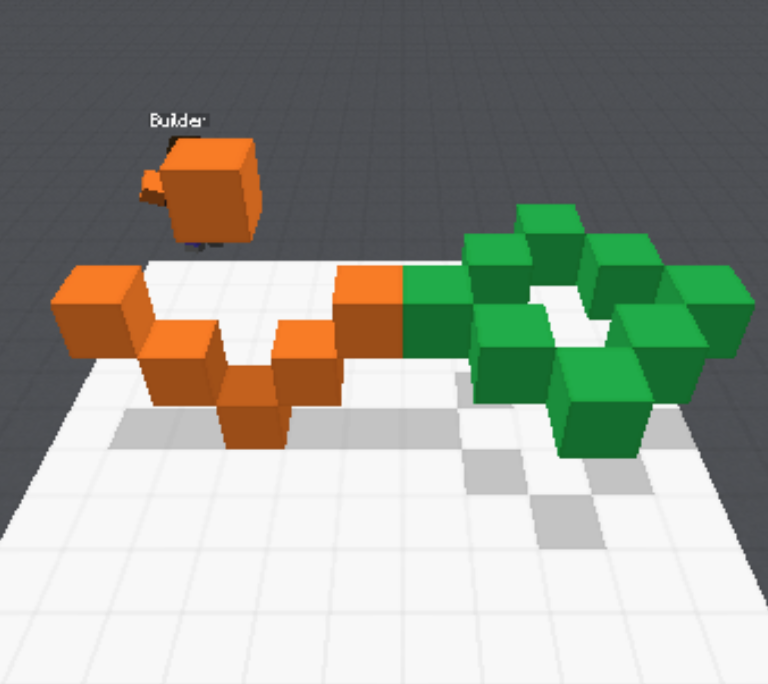 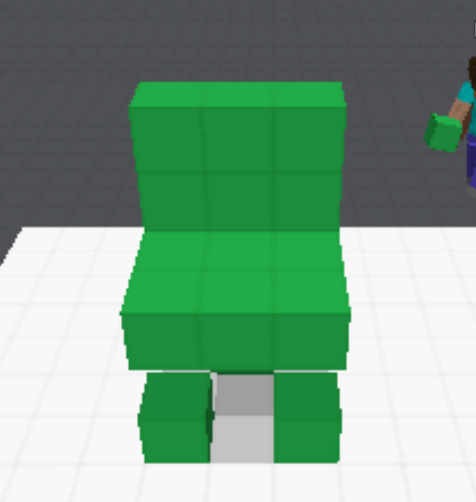 Collaborative Dialogue in Minecraft(Narayan-Chen, Jayannavar & Hockenmaier, 2019)

Introduced the Minecraft Dialogue Corpus:509 human-human dialogues & game logs for the Collaborative Building Task

Defined an Architect utterance generation task and proposed baseline neural models

In this work, we focus on the Builder
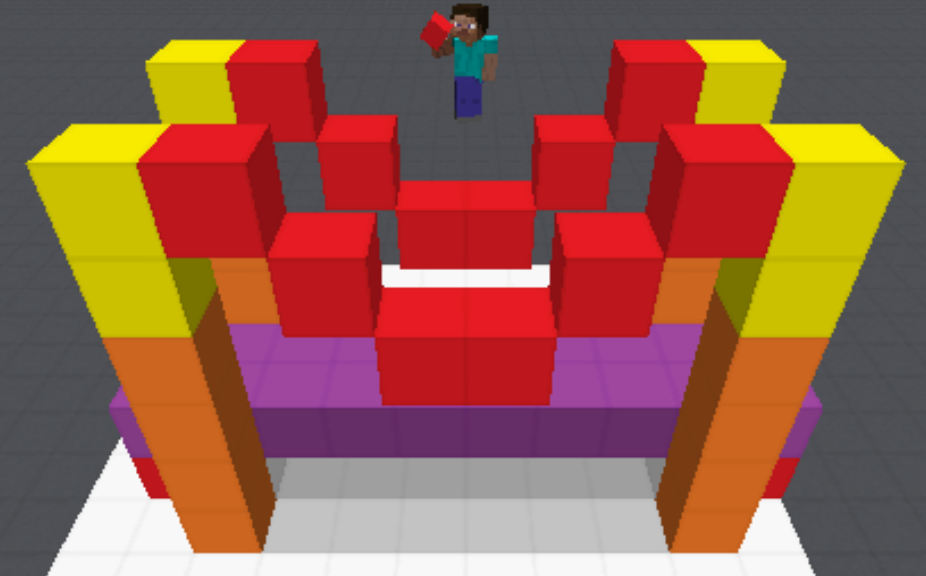 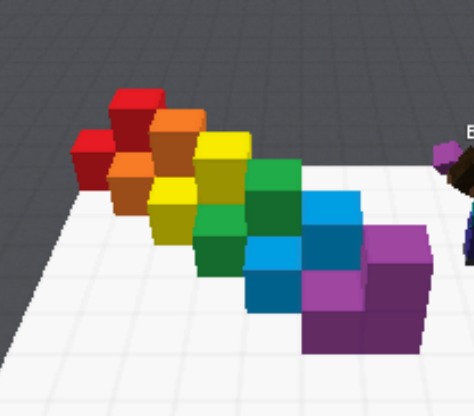 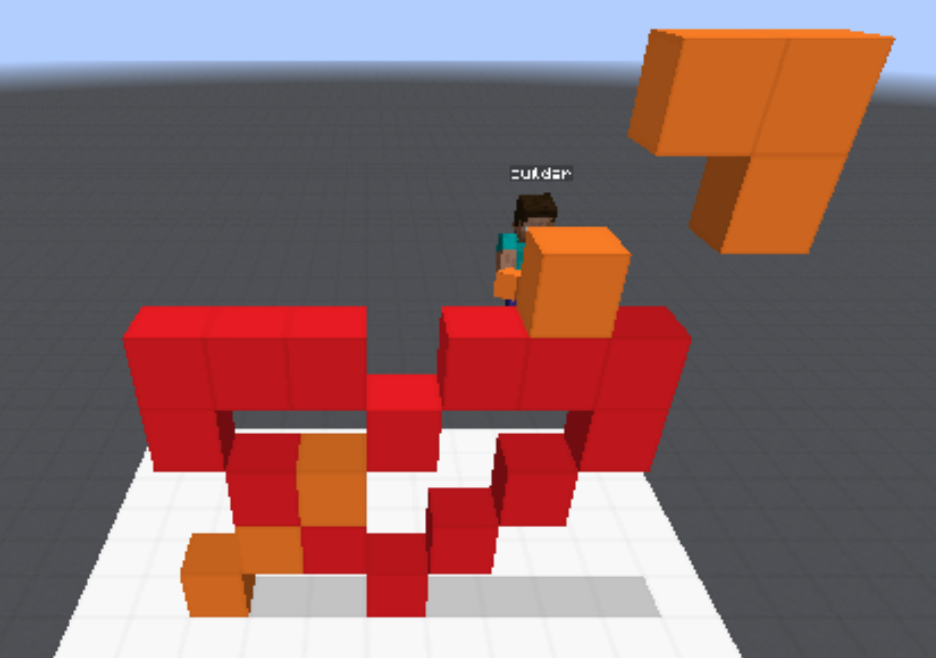 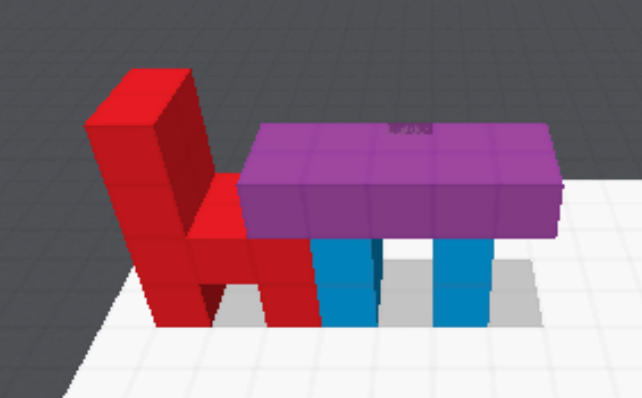 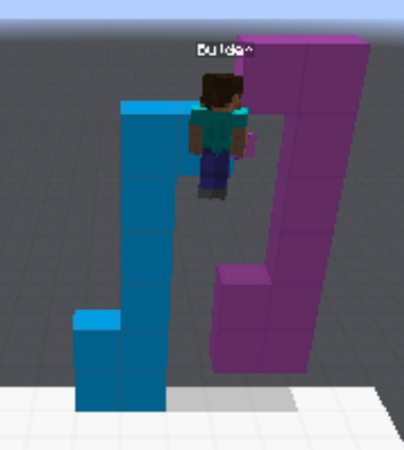 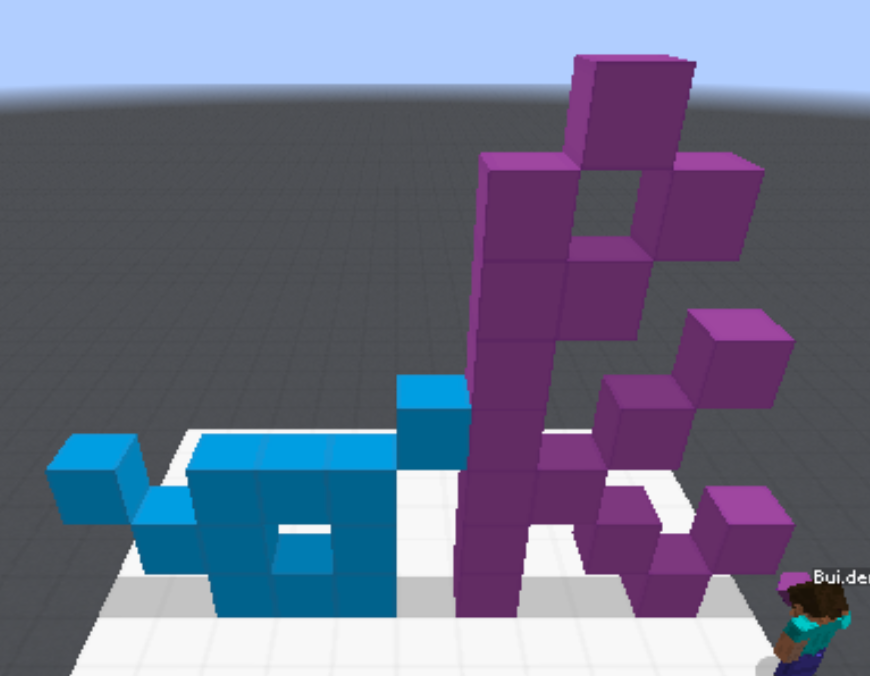 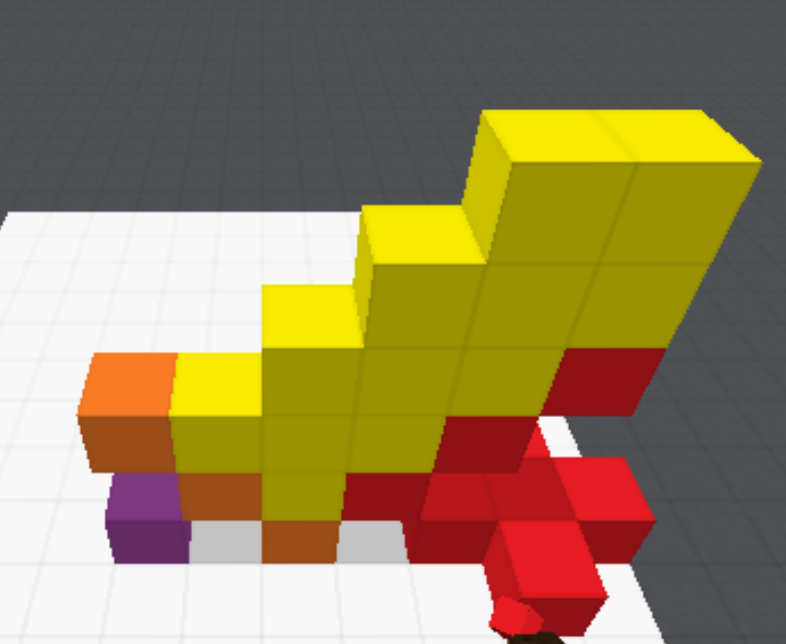 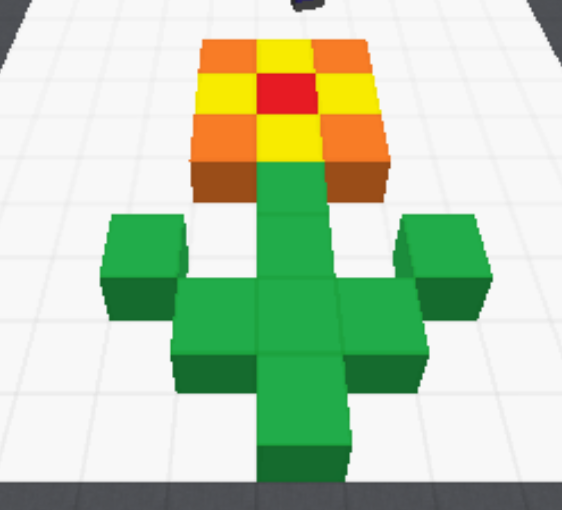 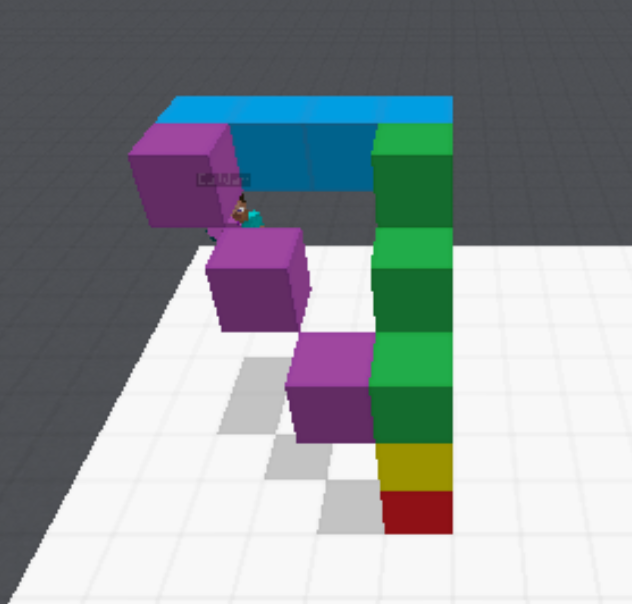 20
[Speaker Notes: We introduced this Collaborative Building Task and a corresponding dataset last year.
c

The Minecraft Dialogue Corpus contains 500 odd human-human dialogues & game logs.
c

In that paper, we also defined an Architect utterance generation task and proposed neural baselines for it.
c

In this work, we now focus on the Builder.]
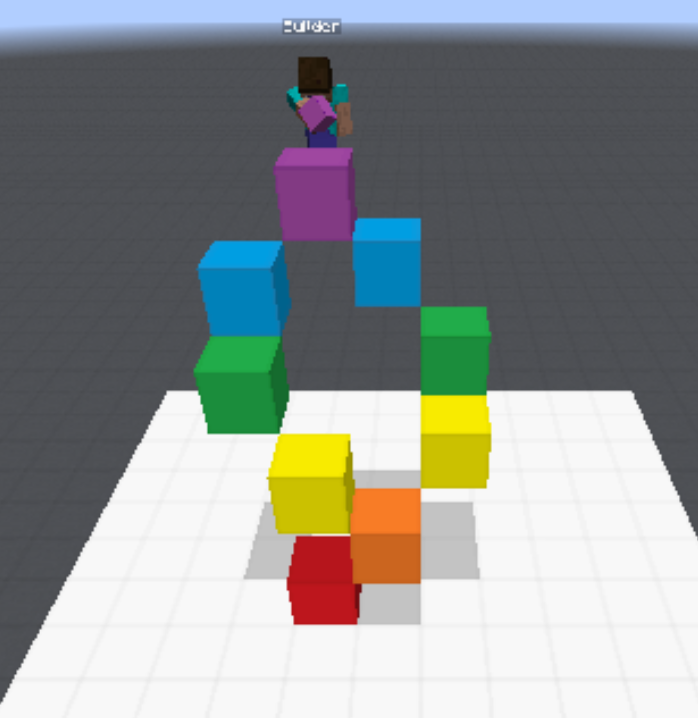 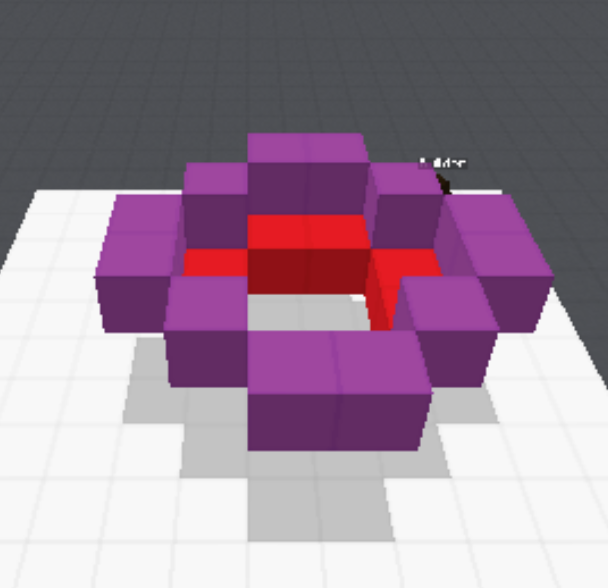 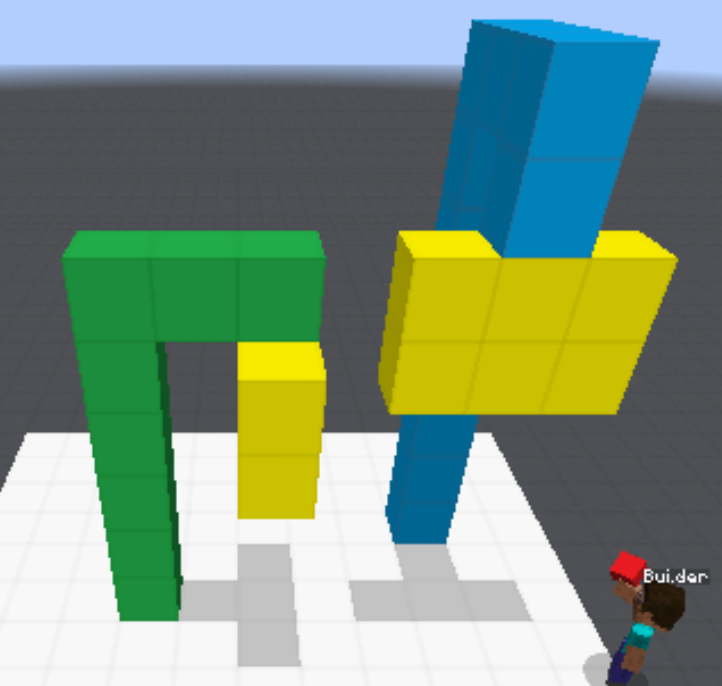 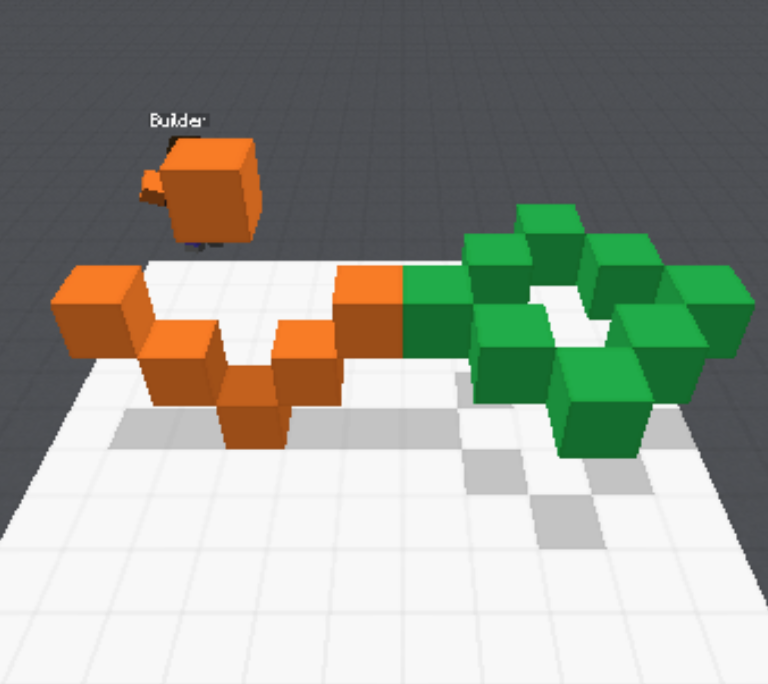 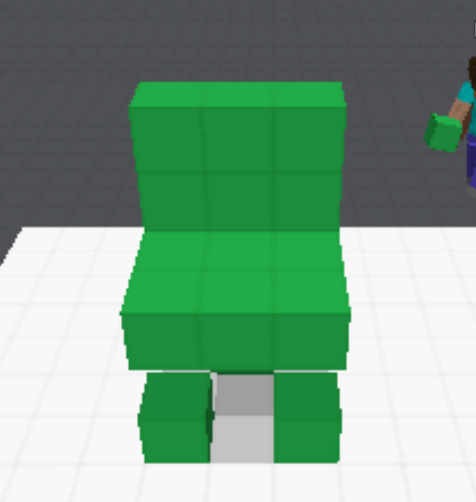 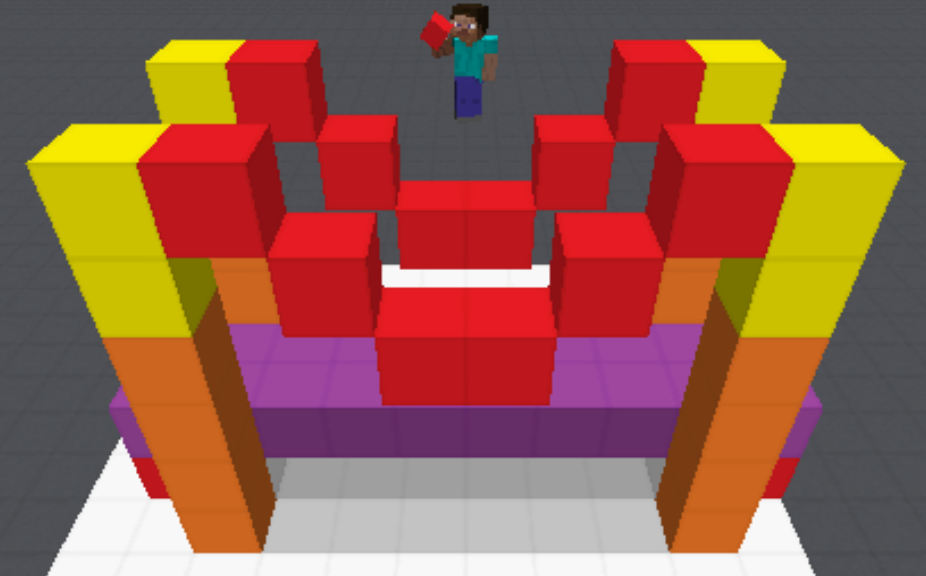 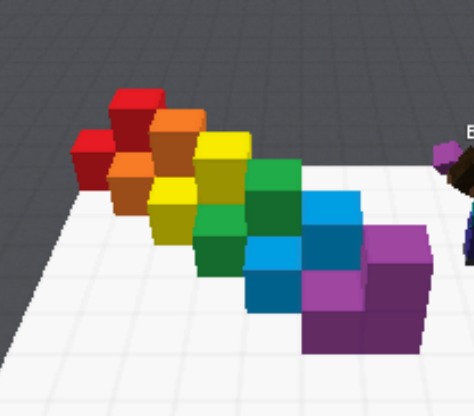 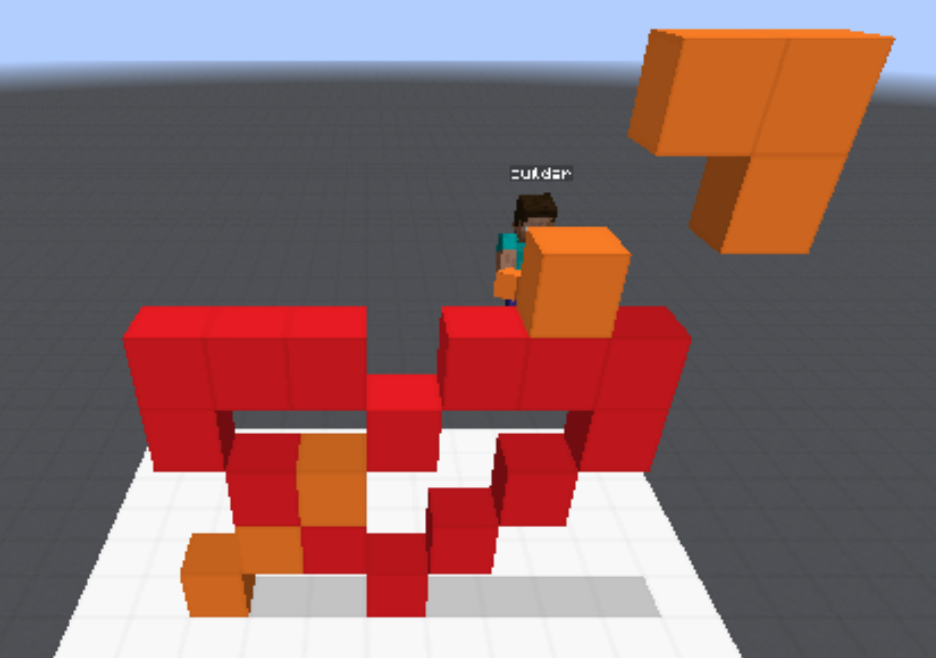 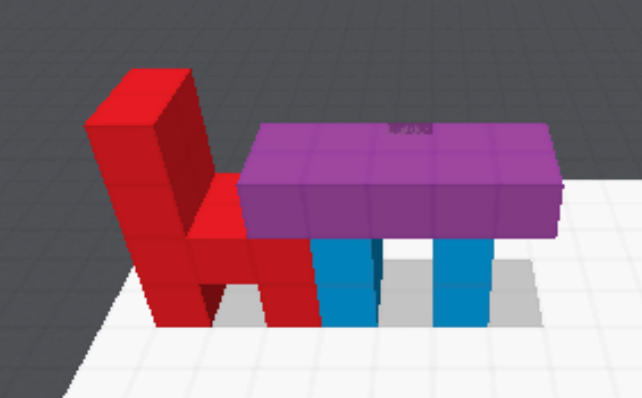 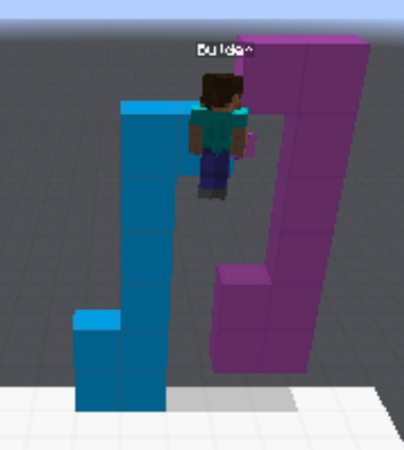 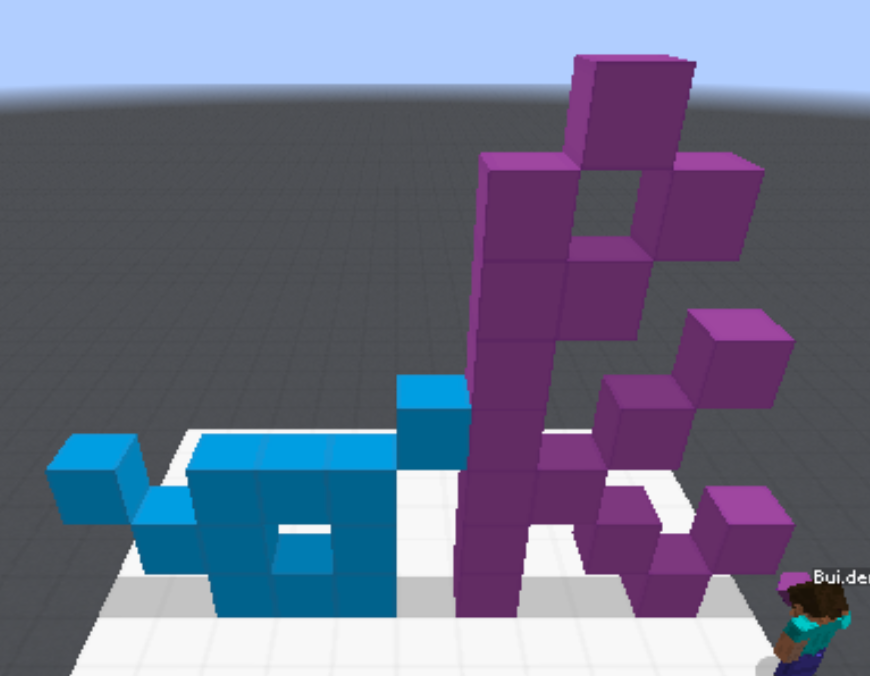 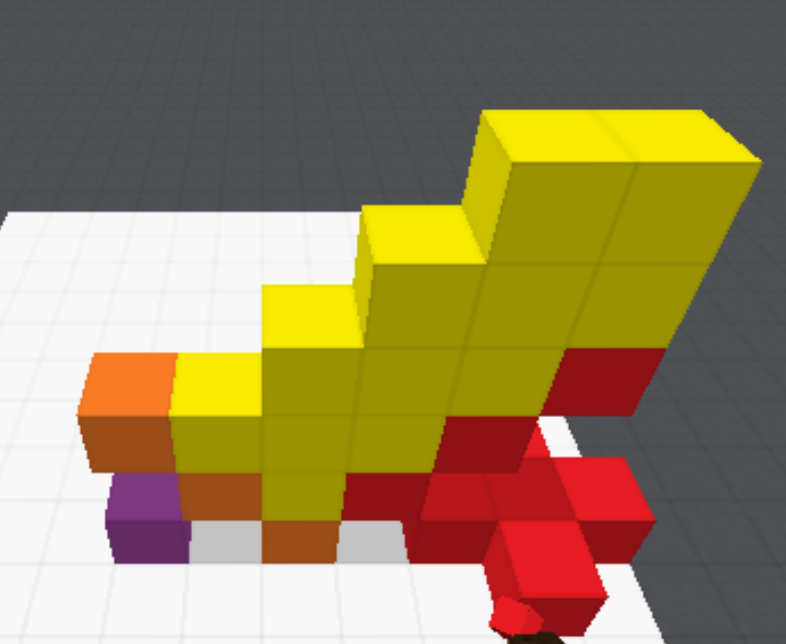 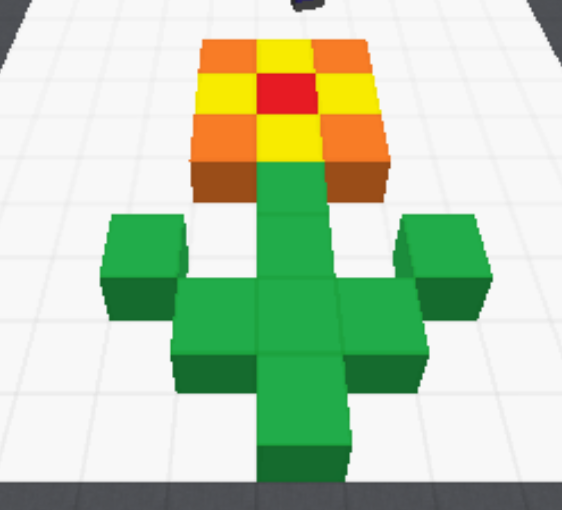 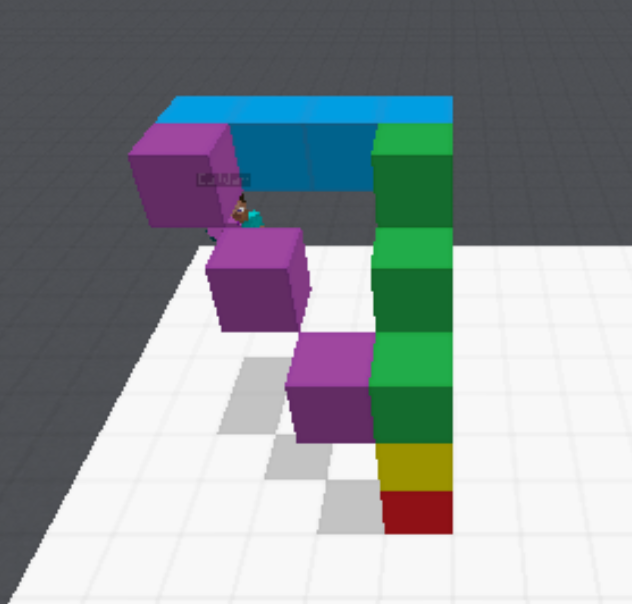 21
[Speaker Notes: Here you can see some of the actual structures in our dataset.]
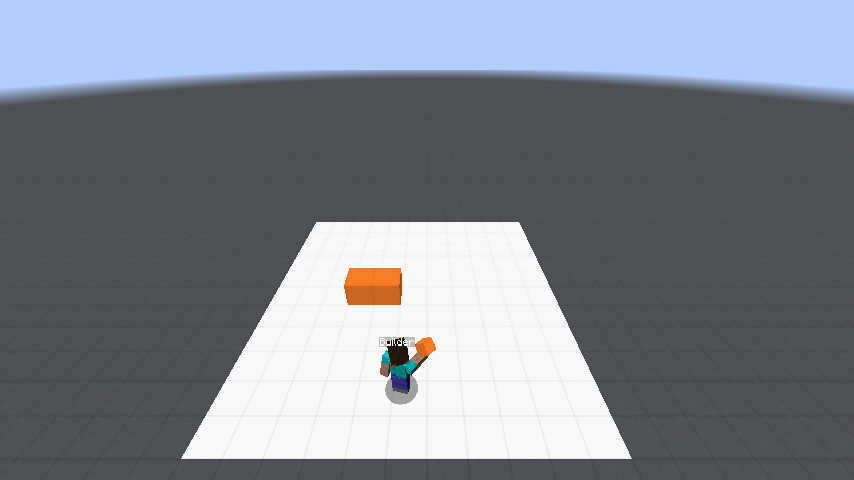 <Architect> go the middle and place an orange block two spaces to the left
<Architect> now make a staircase with 2 stairs left and 2 right with orange
<Architect> so it will look like a v
The Builder Action Prediction (BAP) Task
Predict the sequence of actions (block placements and/or removals) that a Builder performed at a particular point in a human-human game
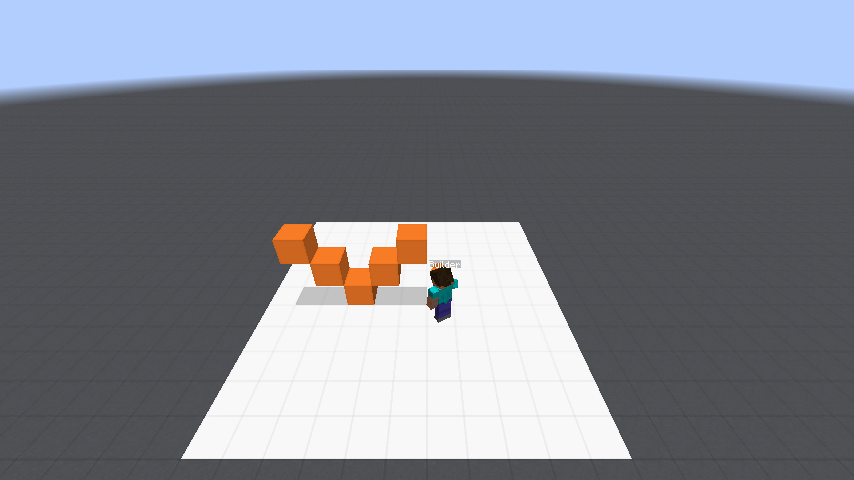 22
[Speaker Notes: In this paper, we introduce the Builder Action Prediction Task. The task here is to predict the sequence of actions (block placements or removals) that a Builder performed at a particular point in a human-human game.
c

So if our input were something like this point in the game where the Architect instructs the Builder to build a v-shape…
c

… our output should be the action sequence that leads to THIS structure.]
Challenges
Understanding instructions requires dialogue and world context
A’s instructions are spread across turns
B’s perspective changes with movement
B’s actions change the environment
Large action space of 7,623 actions
Floating blocks require nonmonotonic action sequences where placement is followed by removal
Training sequences are noisy because humans are prone to mistakes and misunderstanding
23
[Speaker Notes: So why is this task challenging and interesting?
c

From a situated dialogue point of view, understanding instructions in this domain requires dialogue and world context.
c

Architect instructions may not be limited to a single utterance but can be spread across turns.
c

The Builder’s perspective is constantly changing, thus changing the meaning of spatial relations.
c

And so is the environment due to actions taken by the Builder.
c

From an action prediction point of view, we have a large action space of 7000 odd actions.
c

Our domain also allows for floating blocks, which require nonmonotonic action sequences where placement is followed by removal.
c

Furthermore, training sequences in our data can get noisy as humans are prone to mistakes and misunderstanding.


// Lack of easily identifiable referents]
Model
Action Sequence Decoder
World State
Action/STOP Predictor
Game History
GRU
GRU
GRU
GRU
START
24
make
a
column
[Speaker Notes: Let us now take a look at the models we develop for this task. Our model is an encoder-decoder network with a GRU backbone.
c

It takes as input the game history as a sequence of tokens…
c 

… and the world state as a 3D grid.
c

The decoder starts decoding by being fed a special START token …
c

…and generates a sequence of actions token in a recurrent fashion. The world state is also updated at every time step during this process. -- CLICK (Generation continues) CLICK -- until we generate the STOP token.]
Model
Action Sequence Decoder
World State
Action/STOP Predictor
Game History
GRU
GRU
GRU
GRU
START
25
make
a
column
[Speaker Notes: Let us now take a look at the models we develop for this task. Our model is an encoder-decoder network with a GRU backbone.
c

It takes as input the game history as a sequence of tokens…
c 

… and the world state as a 3D grid.
c

The decoder starts decoding by being fed a special START token …
c

…and generates a sequence of actions token in a recurrent fashion. The world state is also updated at every time step during this process. -- CLICK (Generation continues) CLICK -- until we generate the STOP token.]
Model
Action Sequence Decoder
World State
Action/STOP Predictor
Game History
GRU
GRU
GRU
GRU
GRU
START
26
make
a
column
[Speaker Notes: Let us now take a look at the models we develop for this task. Our model is an encoder-decoder network with a GRU backbone.
c

It takes as input the game history as a sequence of tokens…
c 

… and the world state as a 3D grid.
c

The decoder starts decoding by being fed a special START token …
c

…and generates a sequence of actions token in a recurrent fashion. The world state is also updated at every time step during this process. -- CLICK (Generation continues) CLICK -- until we generate the STOP token.]
Model
Action Sequence Decoder
World State
Action/STOP Predictor
Game History
GRU
GRU
GRU
GRU
GRU
GRU
START
27
make
a
column
[Speaker Notes: Let us now take a look at the models we develop for this task. Our model is an encoder-decoder network with a GRU backbone.
c

It takes as input the game history as a sequence of tokens…
c 

… and the world state as a 3D grid.
c

The decoder starts decoding by being fed a special START token …
c

…and generates a sequence of actions token in a recurrent fashion. The world state is also updated at every time step during this process. -- CLICK (Generation continues) CLICK -- until we generate the STOP token.]
Model
Action Sequence Decoder
World State
STOP
Action/STOP Predictor
Game History
GRU
GRU
GRU
GRU
GRU
GRU
GRU
START
28
make
a
column
[Speaker Notes: Let us now take a look at the models we develop for this task. Our model is an encoder-decoder network with a GRU backbone.
c

It takes as input the game history as a sequence of tokens…
c 

… and the world state as a 3D grid.
c

The decoder starts decoding by being fed a special START token …
c

…and generates a sequence of actions token in a recurrent fashion. The world state is also updated at every time step during this process. -- CLICK (Generation continues) CLICK -- until we generate the STOP token.]
World State
Action Sequence Decoder
softmax
Game historyGRU encoder
+
Action Predictor
STOP TokenPredictor
Encodes the game history as a flat sequence of tokens
…
…
ReLU
FF
<A> place a red block on the ground </A> <B> like this ? </B>
…
ReLU
ReLU
ReLU
ReLU
+
FF
Game History
ReLU
GRU
GRU
GRU
GRU
GRU
GRU
maxpool
…
…
…
…
ReLU
ReLU
ReLU
FF
FF
FF
START
29
make
a
column
[Speaker Notes: Let us now take a slightly closer look at our model components.
We encode game history as a flat sequence of tokens using a GRU encoder to produce a vector encoding of it.]
Encoding game history: Scheme H1
A’s last utterance and any following B utterances
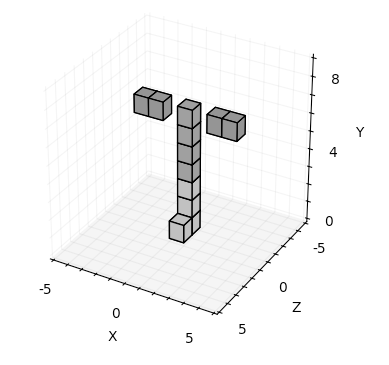 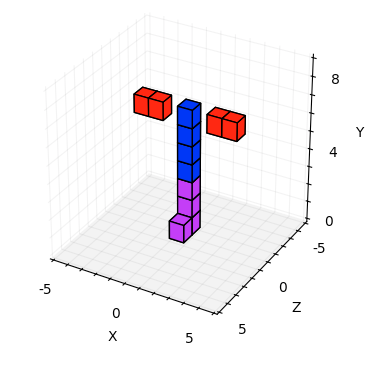 H1
<A> and the same thing on the other side
Ground Truth
30
[Speaker Notes: We experiment with three schemes to encode game history.
Scheme H1 encodes the Architect’s last utterance and any following Builder utterances.
And here is an example. On the left, we can see how much history was encoded under this scheme. On the right, the greyed structure is what existed from before. And the 2 red blocks are the actions to be predicted. The Architect intends to replicate on the other side of the tower, the two greyed out floating blocks on it’s right. But as we can see, just the last Architect utterance may not be enough context to understand what is to be done here. We may need to refer back to previous utterances as well as previous Builder actions.]
Encoding game history: Scheme H2
All utterances afterB’s penultimate action sequence
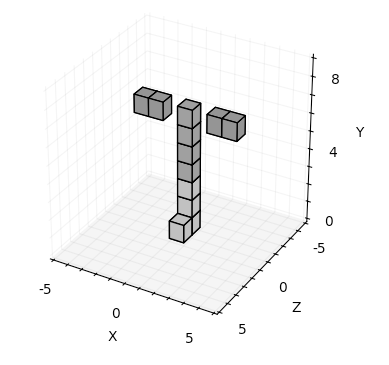 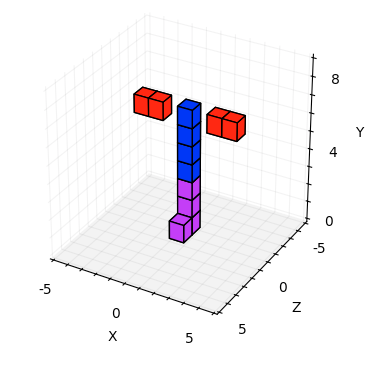 H2
<A> on the same plane facing you, leave a          space and then put 2 red blocks down          in a row
<A> and the same thing on the other side
Ground Truth
31
[Speaker Notes: In scheme H2, we try to alleviate this problem a bit by encoding all utterances after the Builder’s penultimate action sequence. We see that we now have some more context by adding in the utterance in red to the game history.]
Encoding game history: Scheme H3
H2 interleaved witha token representationof B’s last action sequence
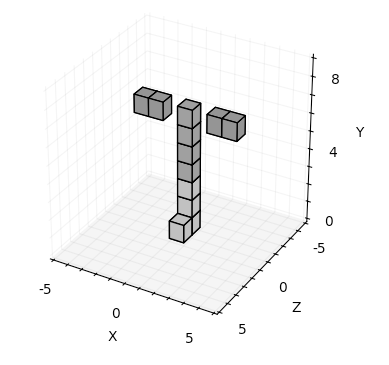 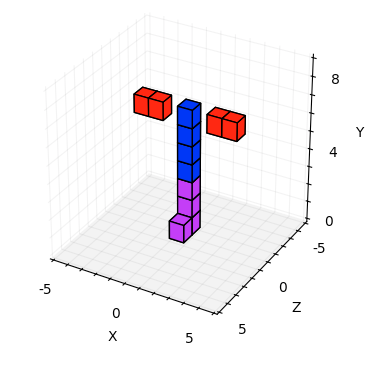 H3
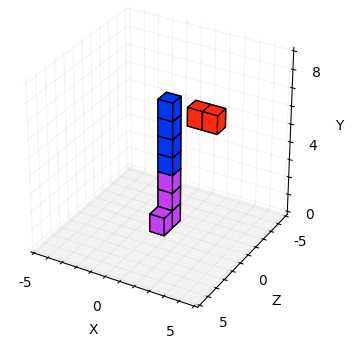 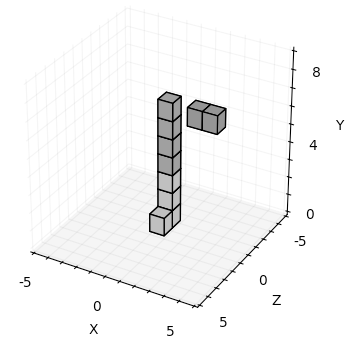 <A> on the same plane facing you, leave a          space and then put 2 red blocks down          in a row
	<builder_putdown_red>	<builder_putdown_red>
	<builder_putdown_red>
	<builder_pickup_red>
<A> and the same thing on the other side
Ground Truth
B’s last action sequence
32
[Speaker Notes: We take this further in scheme H3 which basically interleaves the utterances of H2 with a token representation of the Builder’s last action sequence. The history now is far more informative. It tells us more about what needs to be replicated when the Architect says “and the same thing on the other side”.]
World State
Action Sequence Decoder
World state
CNN encoder
softmax
+
Action Predictor
STOP TokenPredictor
…
…
ReLU
FF
…
ReLU
ReLU
ReLU
ReLU
+
FF
Game History
ReLU
GRU
GRU
GRU
GRU
GRU
GRU
maxpool
…
…
…
…
ReLU
ReLU
ReLU
FF
FF
FF
START
33
make
a
column
[Speaker Notes: Moving on to the world state encoder…
This is a 3D CNN-based encoder that encodes the world state at each time step of the decoding process. It takes as input the 11 by 9 by 11 3D grid where every grid cell is represented as a 7-dimensional 1-hot vector of its block color (including an element in there for the case when a cell is empty).]
Encoding action history
Actions that follow each other often affect adjacent grid cells
This motivates the need to encode information about the most recent Builder actions
Action history weights 
Last 5 actions get weights from 1 through 5 (least to most recent)
All other actions are weighted 0
Concatenate action weight ⍺ for each cell to its vector representation
34
[Speaker Notes: We enrich the world state representation further by encoding history of past actions taken. The key observation here is that actions that follow each other often affect adjacent grid cells. And this motivates the need to encode information about the most recent Builder actions.
c

We do so by assigning weights to actions in the action history…
c

such that the last 5 actions get weights from 1 through 5 (from the least to the most recent).
c

All others are weighted 0.
c
And every cell gets the weight alpha of the last action that happened there. We simply concatenate this extra feature to the cell’s vector representation.]
Encoding the Builder’s perspective
35
[Speaker Notes: Additionally, we encode the Builder’s perspective, i.e., the Builder’s position and orientation. This is motivated by the observation that spatial relations in instructions (e.g. “left”, “right”, etc.)  often depend on the Builder’s current perspective.
c

We, thus, need to be able to represent the world from the Builder’s point of view. We do so by computing perspective coordinates for every cell. Intuitively, this is equivalent to centering the origin at the Builder’s position and aligning the axes according to the Builder’s orientation.
c

Given a cell and it’s absolute coordinates …
c

... we compute it’s relative coordinates wrt the Builder’s current x,y,z position and orientation (in terms of pitch and yaw angles). We then simply concatenate them as extra features to the cell’s vector representation.]
World State
Action Sequence Decoder
Action sequence decoder
…
ReLU
ReLU
Game History
ReLU
GRU
GRU
GRU
GRU
GRU
GRU
…
…
…
…
ReLU
ReLU
ReLU
FF
FF
FF
START
36
make
a
column
[Speaker Notes: The action sequence decoder predicts a single action per timestep.
c

It consists of a GRU backbone conditioned on the game history. The input to the GRU is an 11-dimensional vector of the action taken at the last timestep. The vector encodes the action type (placement or removal), block color, and absolute xyz coordinates of the cell where the action took place.]
World State
Action Sequence Decoder
Action sequence decoder
Action Predictor
CNN action predictor
…
…
ReLU
ReLU
ReLU
ReLU
+
Game History
ReLU
GRU
GRU
GRU
GRU
GRU
GRU
…
…
…
…
ReLU
ReLU
ReLU
FF
FF
FF
START
37
make
a
column
[Speaker Notes: A CNN-based action predictor is conditioned on this context as well as the world state at that time]
World State
Action Sequence Decoder
softmax
Action sequence decoder
+
Action Predictor
STOP TokenPredictor
CNN action predictor
STOP token predictor:
Conditioned on action predictor representation
Predicts the likelihood of ending the action sequence
Final prediction:
Distribution over all possible actions in the grid + STOP probability
…
…
ReLU
FF
…
ReLU
ReLU
ReLU
ReLU
+
FF
Game History
ReLU
GRU
GRU
GRU
GRU
GRU
GRU
maxpool
…
…
…
…
ReLU
ReLU
ReLU
FF
FF
FF
START
38
make
a
column
[Speaker Notes: A STOP token predictor, conditioned on the action predictor context, generates a score for the STOP token that signals the end of the sequence.
c

The final prediction concatenates outputs of these two modules, followed by a softmax, to produce a distribution over all possible actions in the grid and the STOP action. --  PAUSE -- This concludes the overview of our models.]
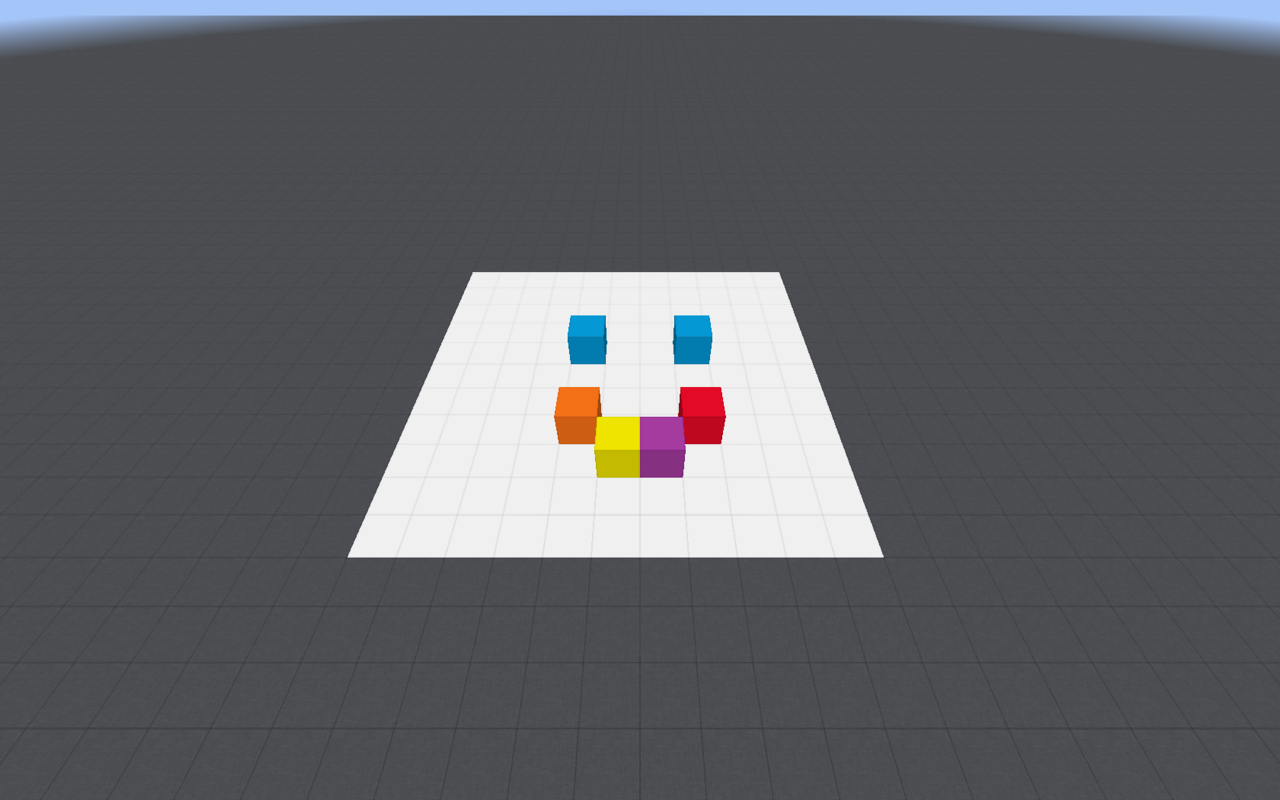 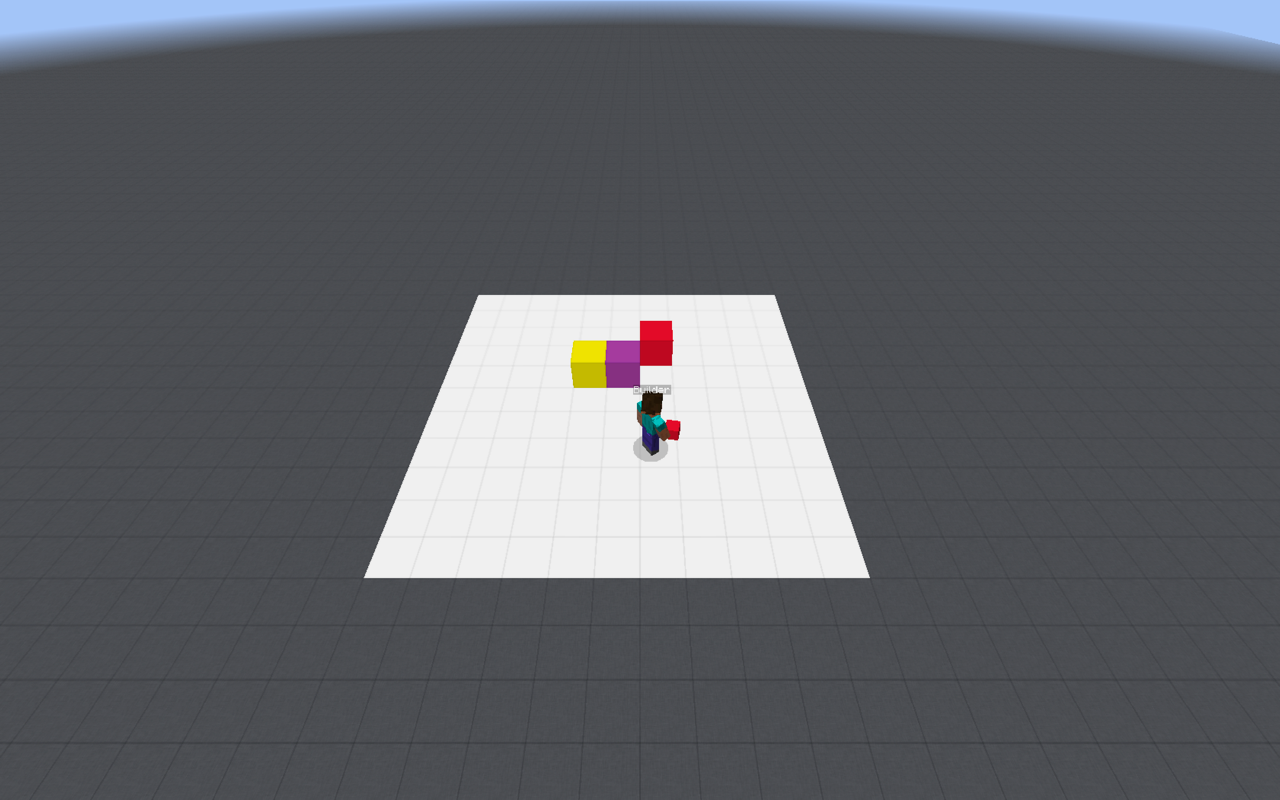 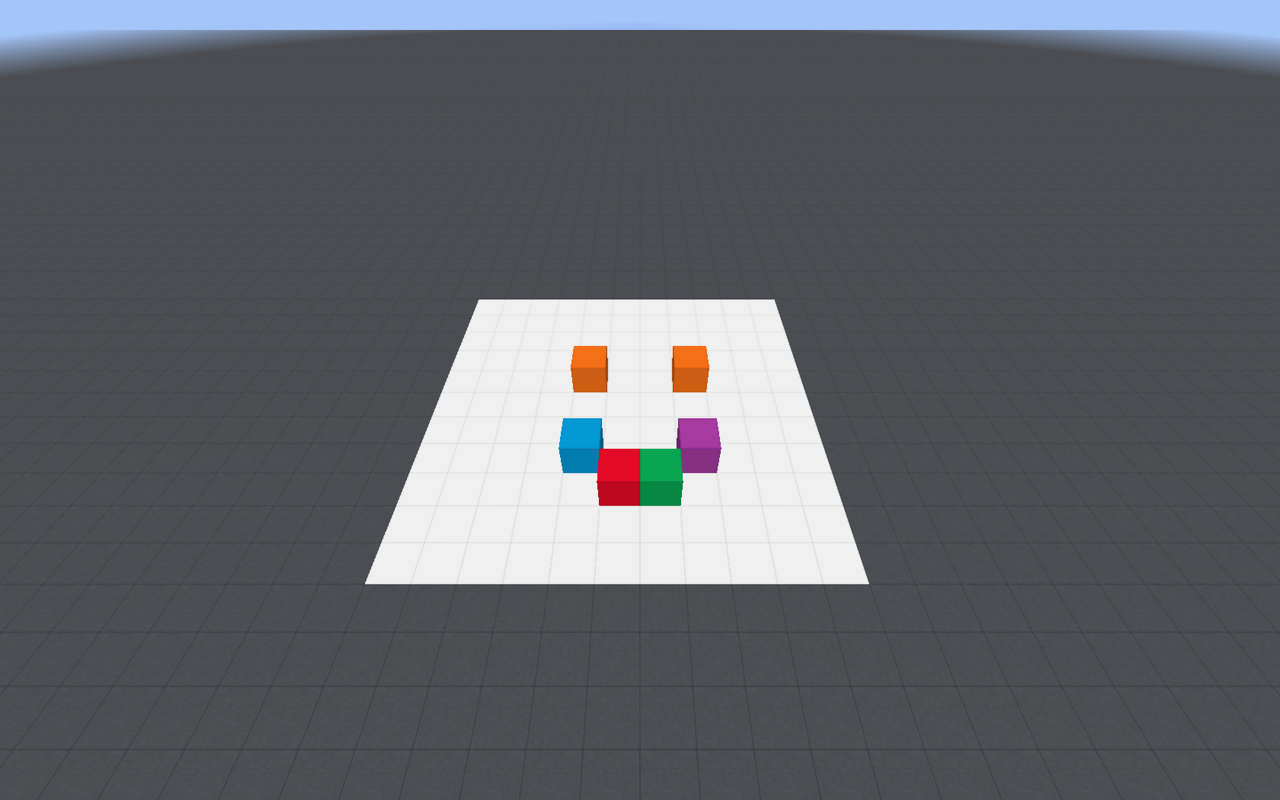 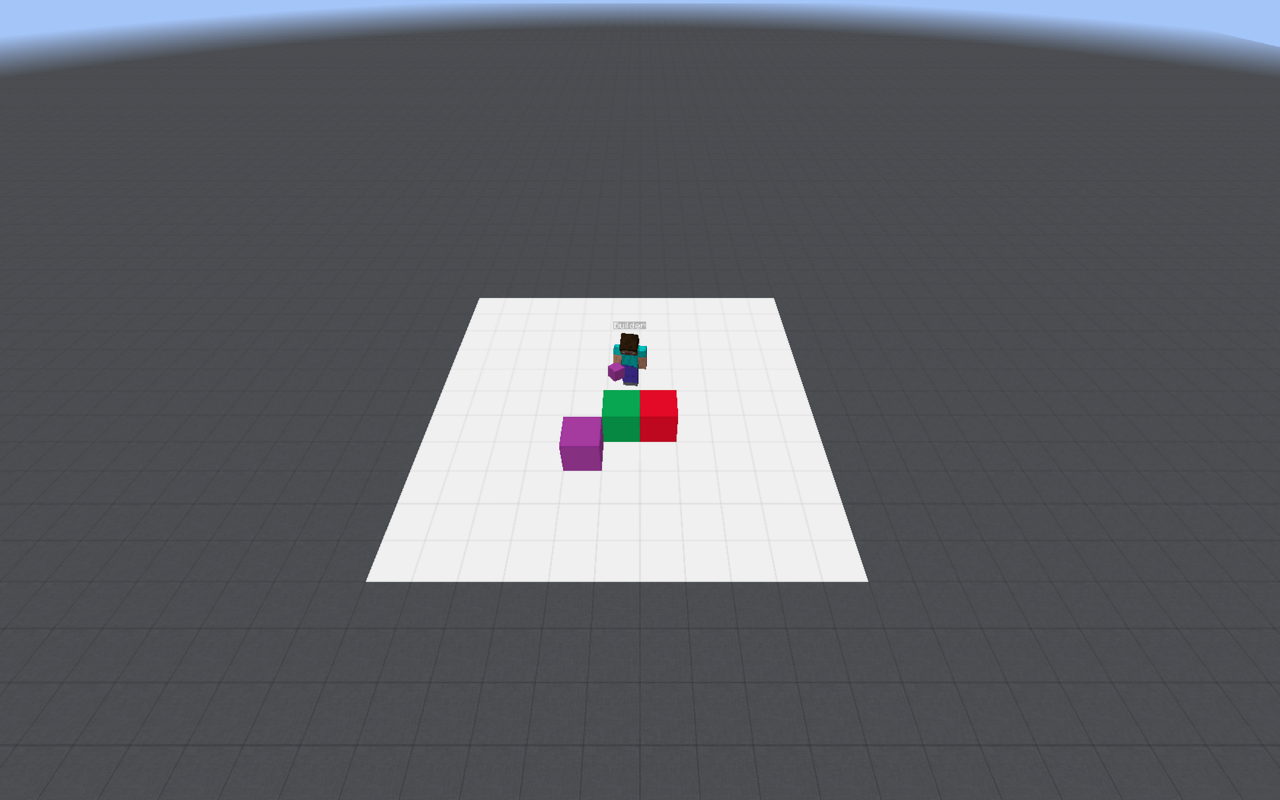 Data Augmentation
Augmented
Original
Target
Target
Built
Built
<A> now take a red block
<A> place it in the square diagonally to the right of the purple block
<A> nice
<B> thank you
<A> now do the same thing on the other side but with an orange block
<B> other side of the purple or yellow?
<A> yellow
<A> now take a red block
<A> place it in the square diagonally to the right of the purple block
<A> nice
<B> thank you
<A> now do the same thing on the other side but with an orange block
<B> other side of the purple or yellow?
<A> yellow
<A> now take a purple brick
<A> place it in the square diagonally to the right of the green block
<A> alright
<B> thank you
<A> now do the same thing on the other side however with an blue block
<B> other side of the green or red?
<A> red
39
[Speaker Notes: Although our dataset is relatively small, we can perform the following transformations to augment our training data.
c

First, we can permute colors in the world and in the dialogue. For example, here blue has become orange, red has become purple, etc.
c

Then, we can rotate the built structure. We do the same for the Builder in order to preserve relative spatial relations between the Builder and the structure. 
c

And we can replace words and phrases with synonyms.]
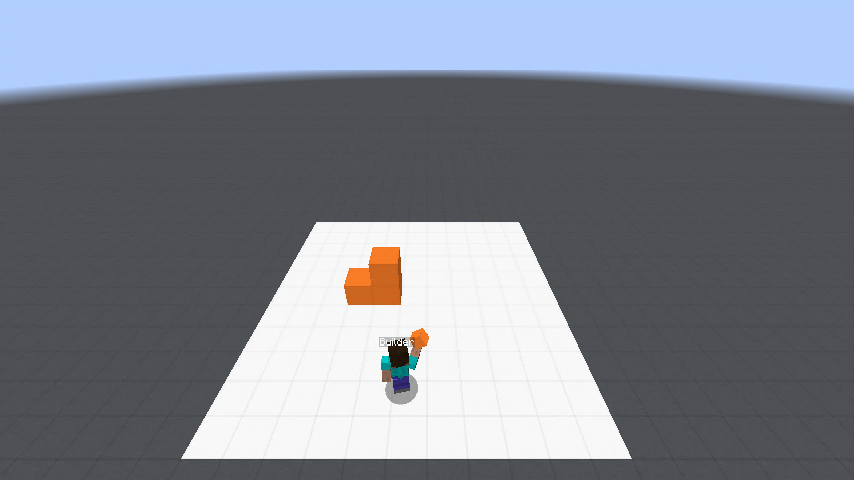 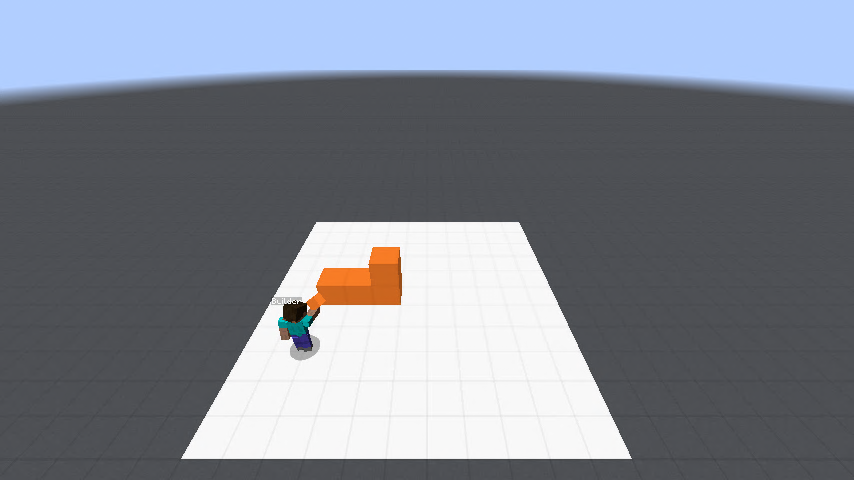 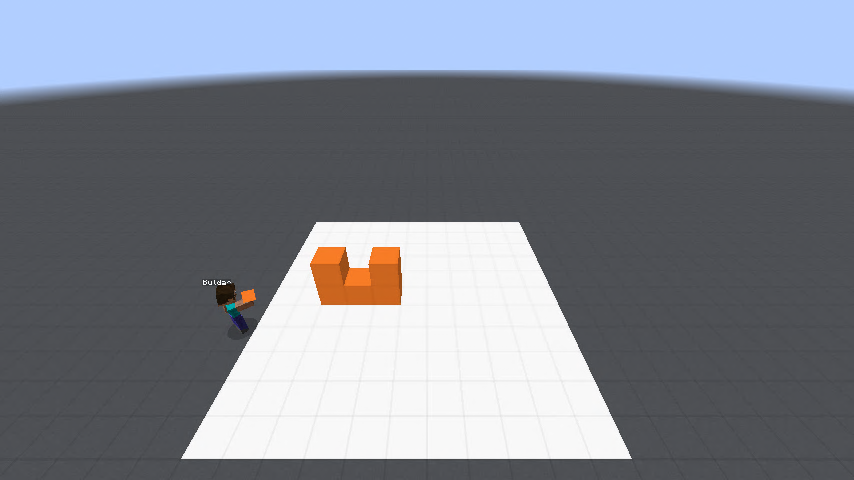 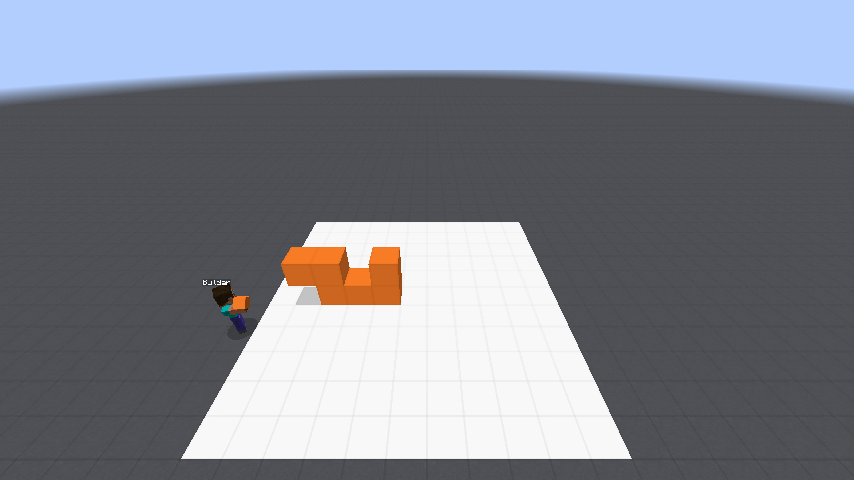 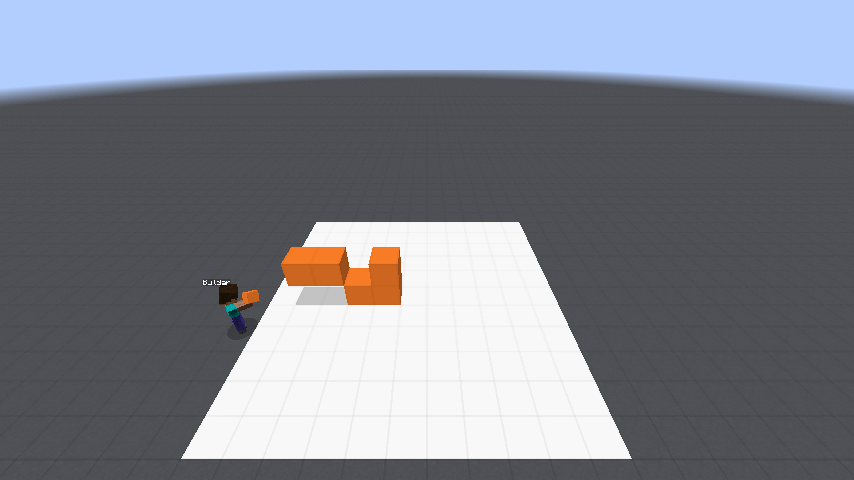 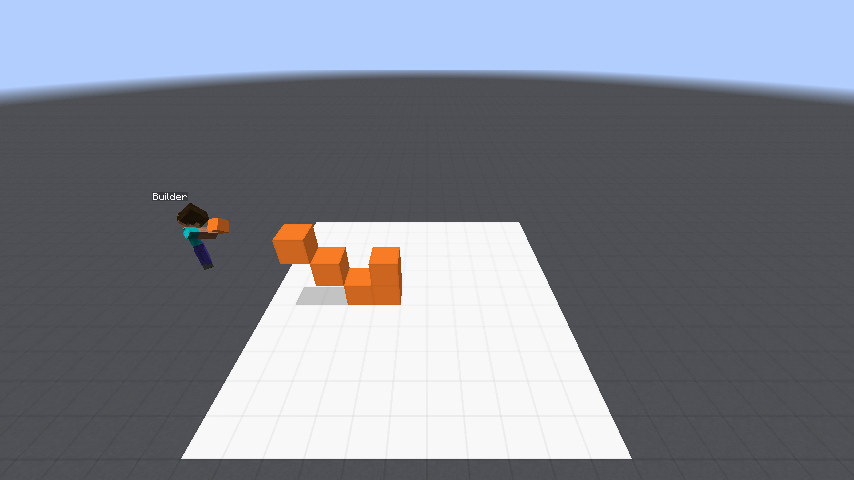 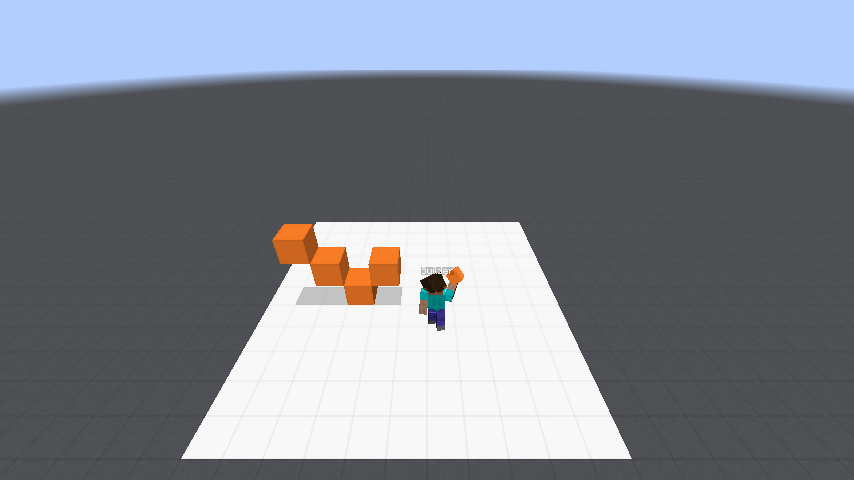 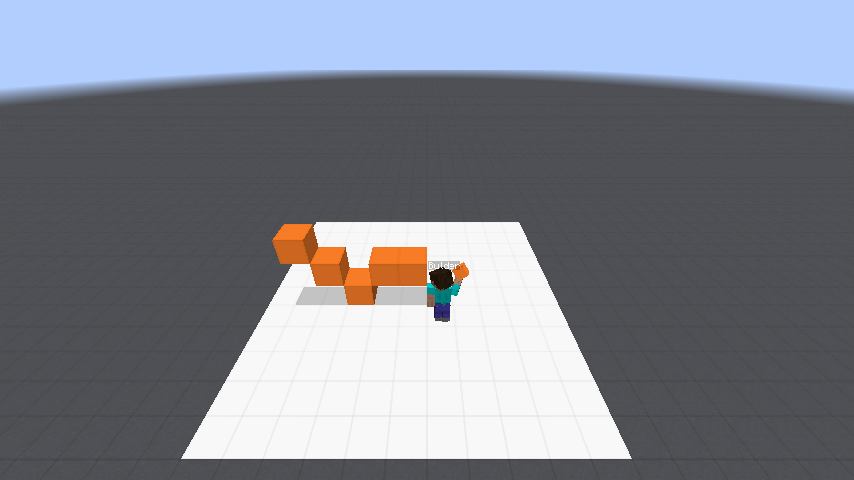 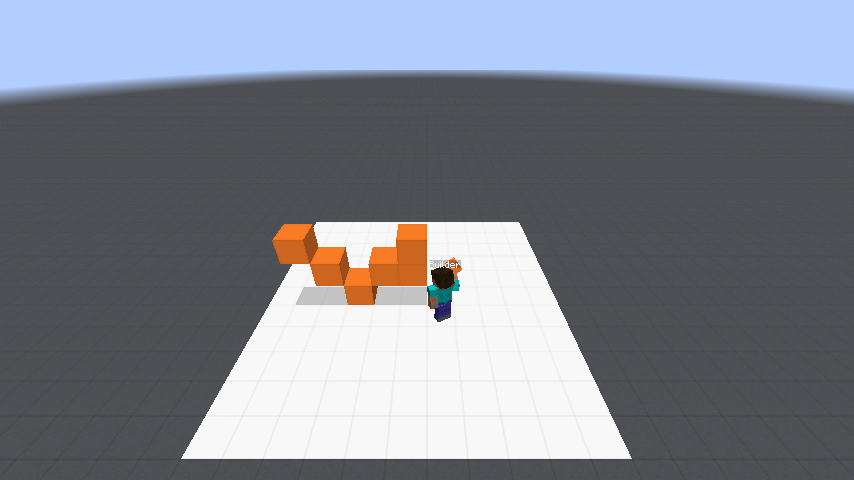 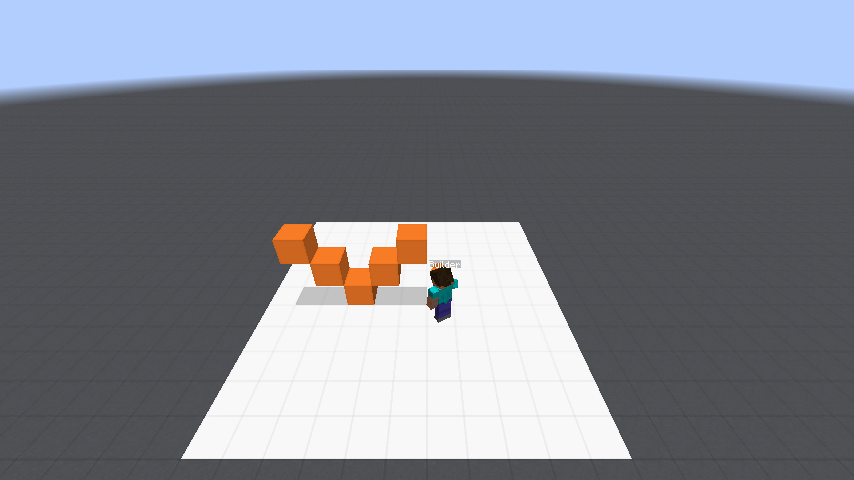 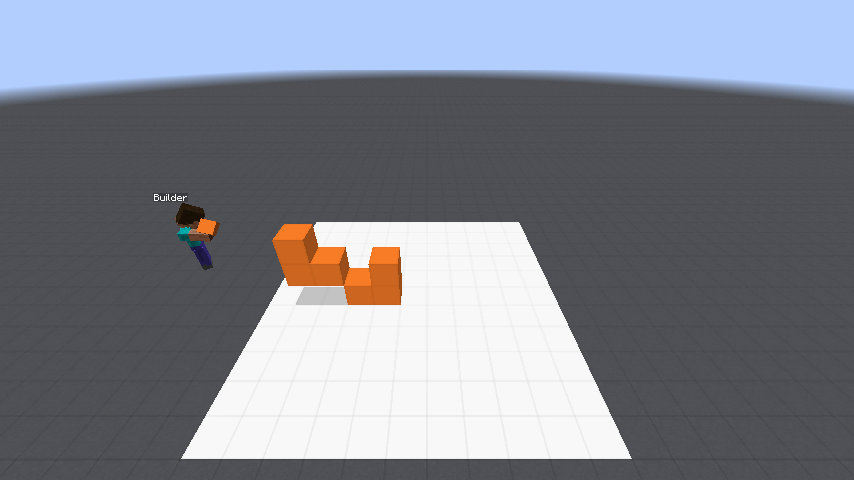 Evaluation: Net Actions F1
Net actions ignore the order of actions and blocks that were placed and removed in the same sequence
40
[Speaker Notes: We evaluate our systems automatically using an F1 score over net actions. Net actions ignore the order of actions.
c

They also ignore blocks that were placed & removed in the same sequence.]
Evaluation: Net Actions F1
Net actions ignore the order of actions and blocks that were placed and removed in the same sequence
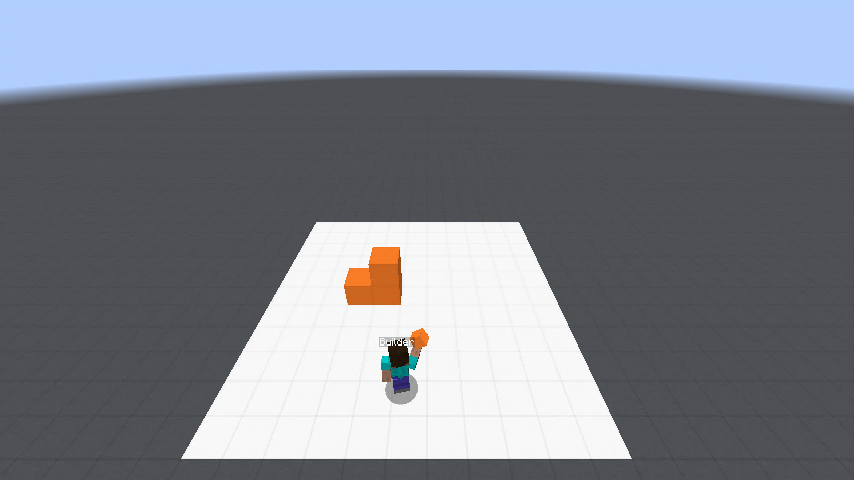 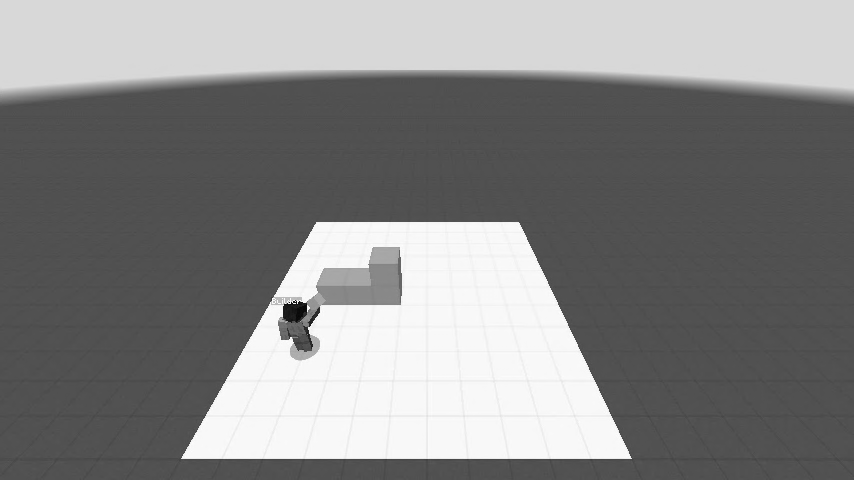 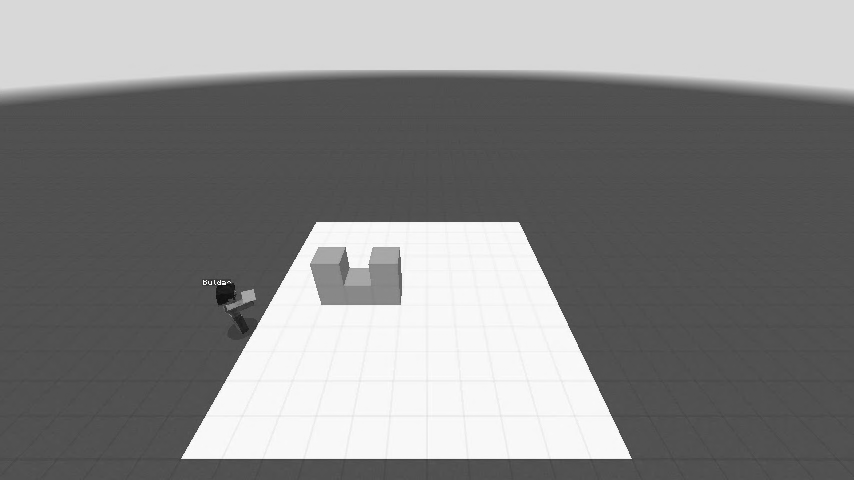 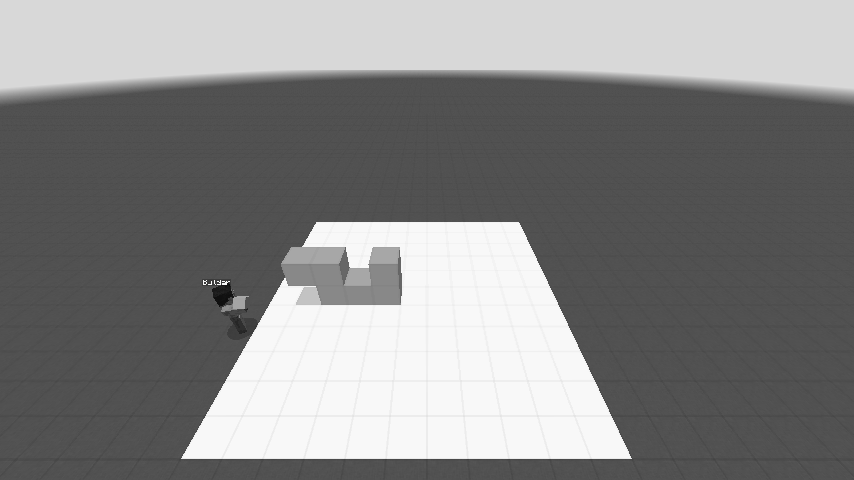 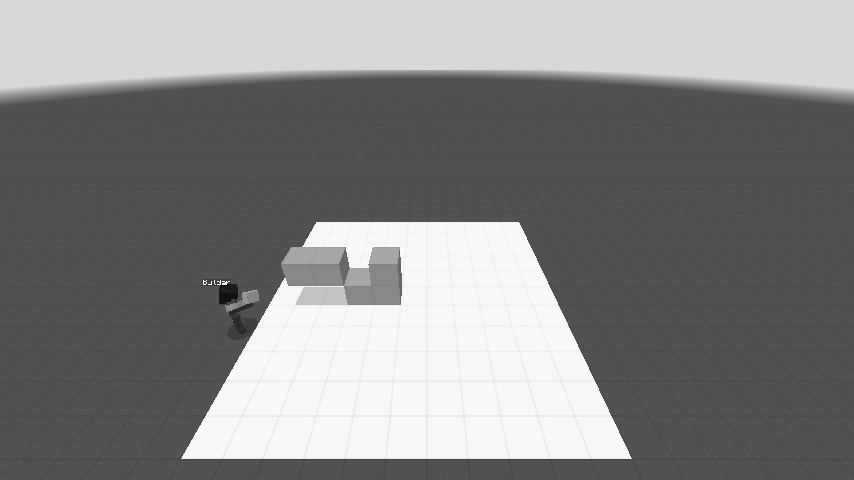 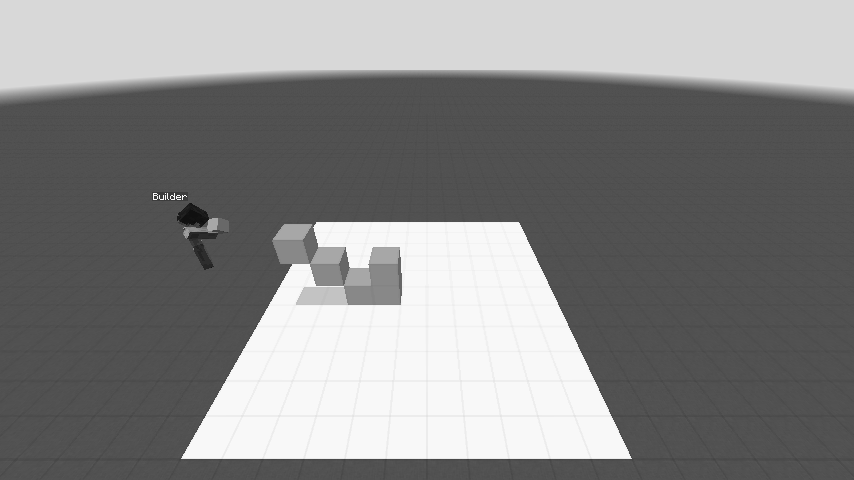 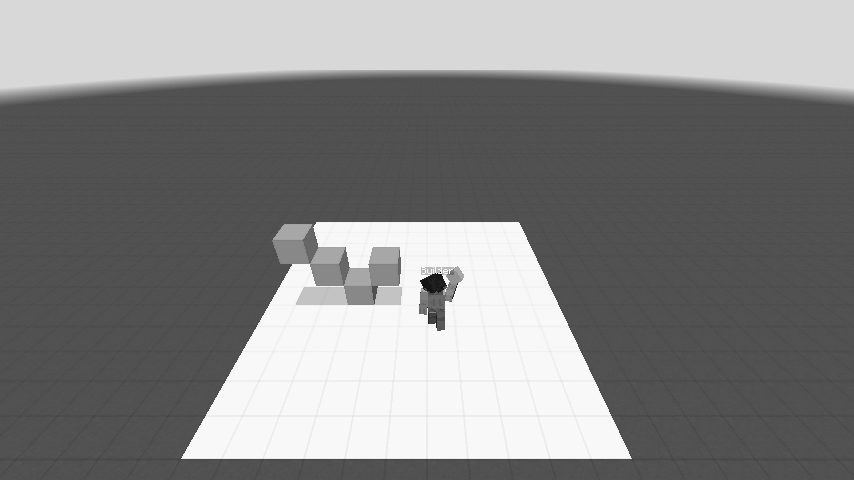 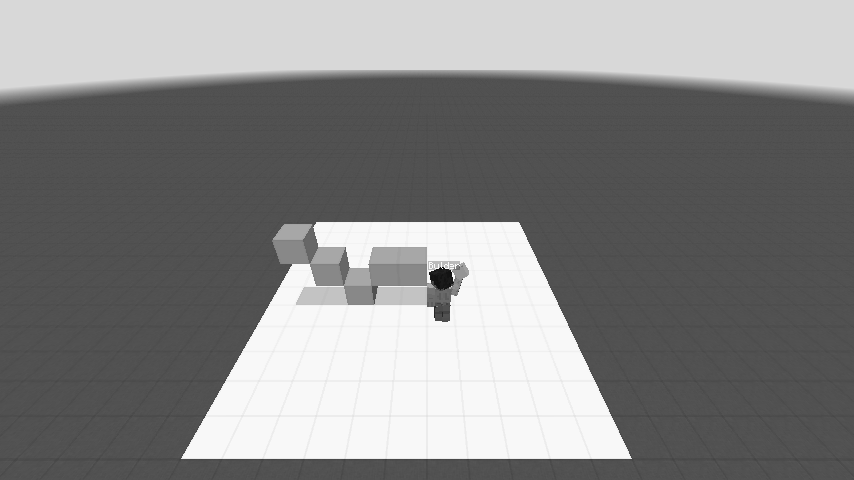 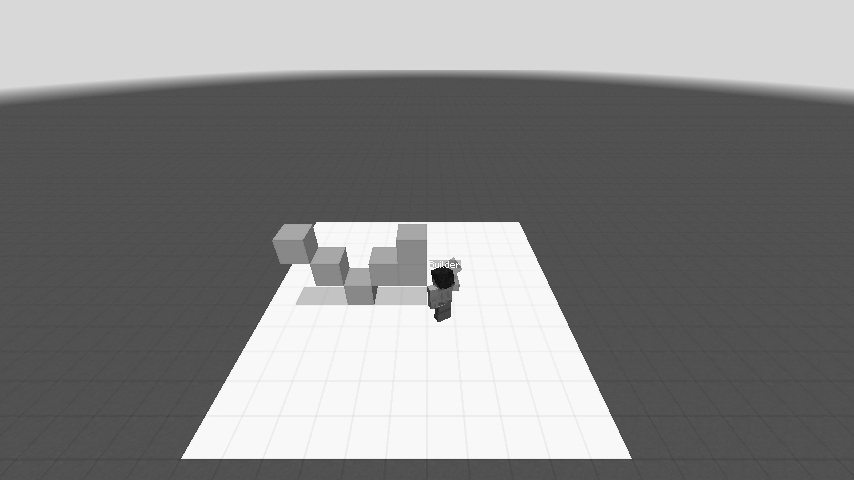 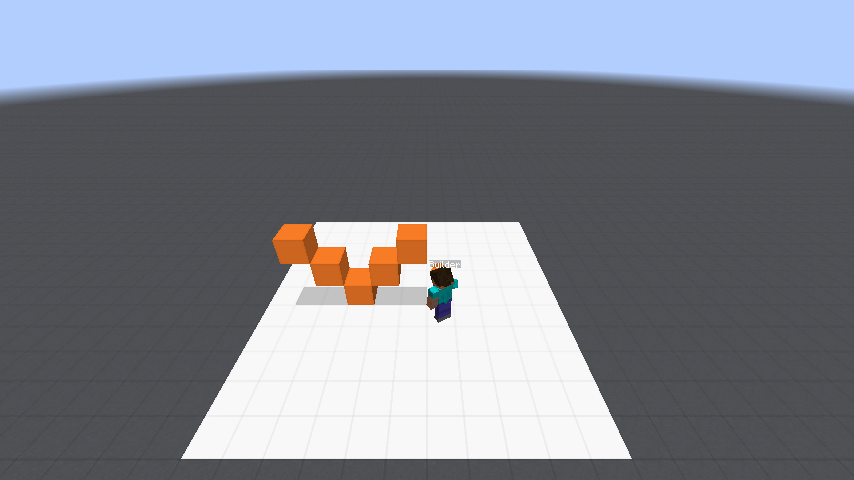 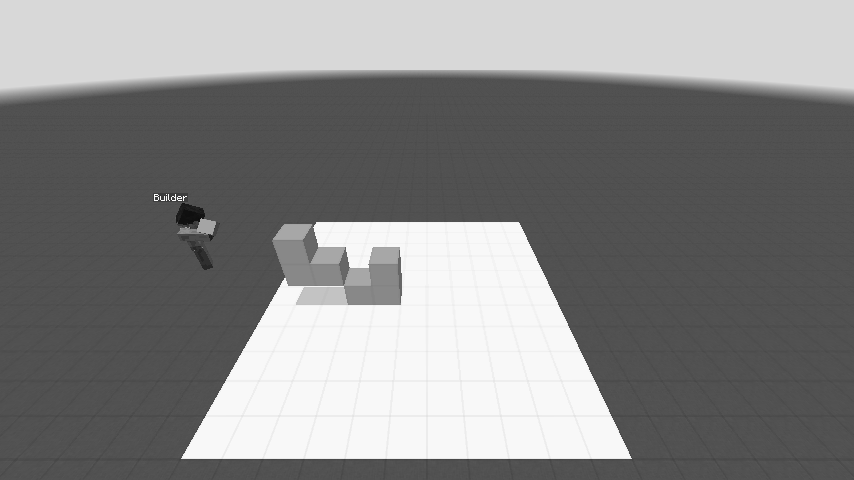 41
[Speaker Notes: We evaluate our systems automatically using an F1 score over net actions. Net actions ignore the order of actions.
c

They also ignore blocks that were placed & removed in the same sequence.]
Evaluation: Net Actions F1
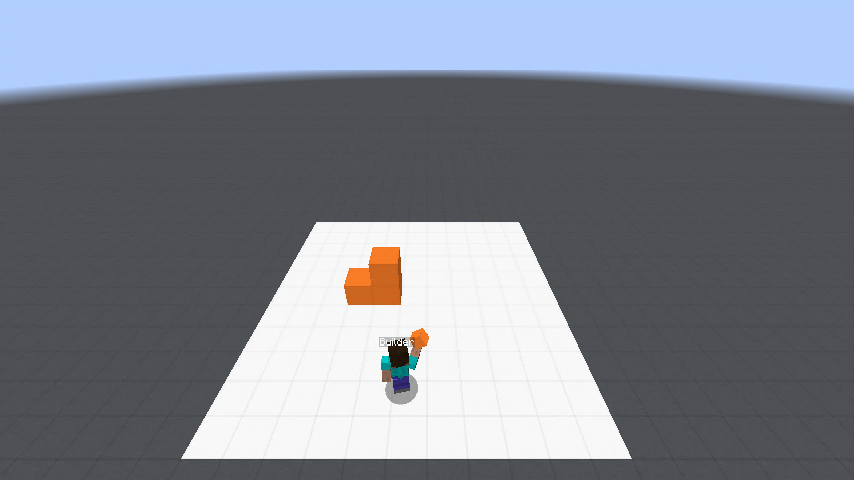 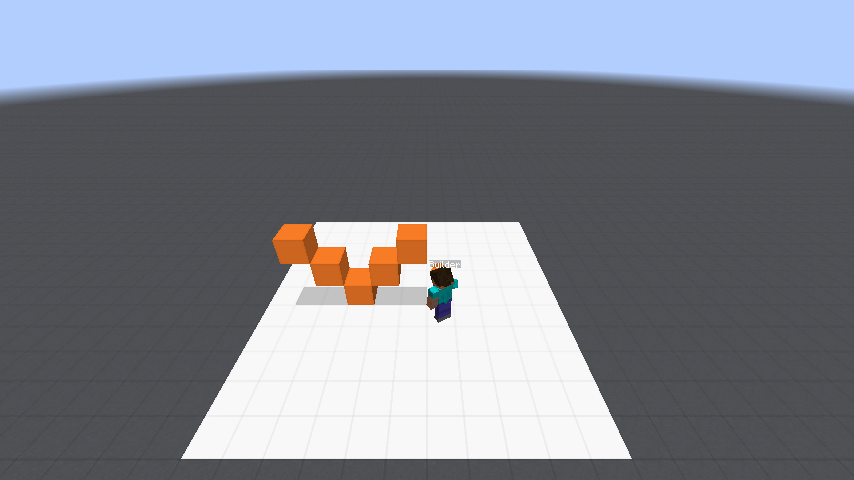 Net human actions
F1
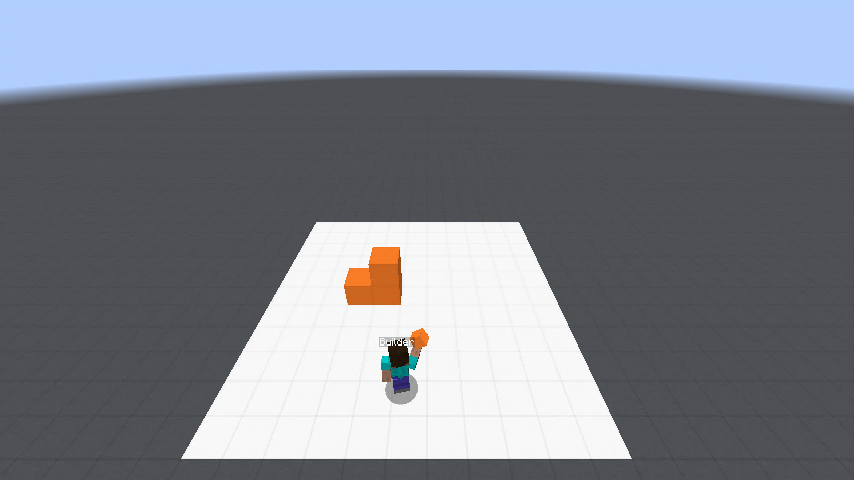 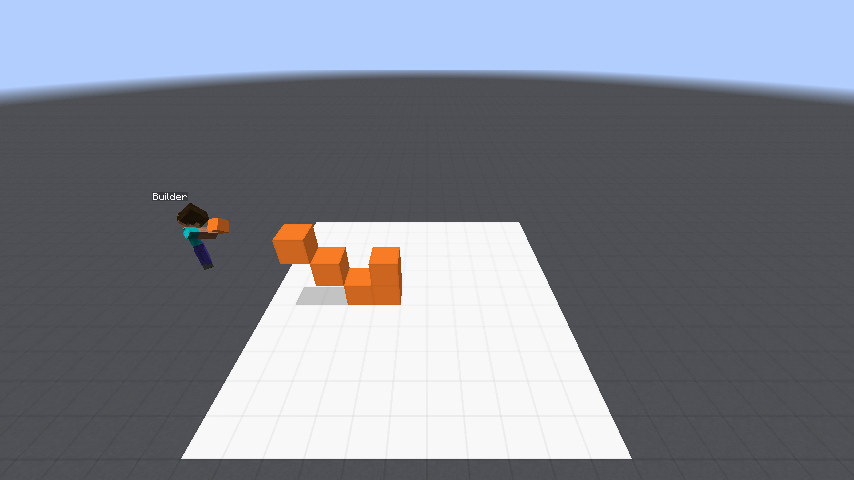 Net model actions
42
[Speaker Notes: Specifically (CLICK CLICK), we compute a micro-averaged F1 over net actions in the ground truth sequence and the model’s predicted sequence]
Quantitative Results
3,709 train / 1,616 test / 1,331 dev B action sequences (splits across target structures)
Minimize cross entropy loss + greedy decoding





Richer game history helps increase performance
43
[Speaker Notes: We train our models on 3700 training examples …
c

… using cross entropy loss and generate sequences using greedy decoding.
c

Let us now take a look at our models’ performance.
The rows correspond to various world state representations and the columns to the various game history schemes. Our most basic model in the red cell achieves an F1 of 11.8. Whereas, the best one in green achieves 19.7.
c

In general, our richer game history schemes work better with H3 being better than H2 which is in turn better than H1. We only consider H3 when training models on augmented data.]
Quantitative Results
3,709 train / 1,616 test / 1,331 dev B action sequences (splits across target structures)
Minimize cross entropy loss + greedy decoding





Data augmentation to 4x training set size improves performance
Perspective coordinates help once we use data augmentation
44
[Speaker Notes: c

By augmenting the data to 4x it's original size, our performance goes up to 21.2 as shown in green.
c

And we also see that perspective coordinates help once we use data augmentation.
Our best model thus uses our richest world state and game history representations as well as data augmentation.]
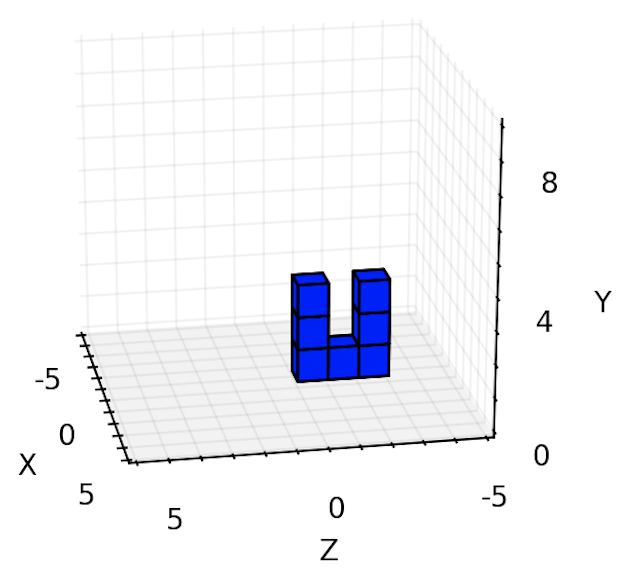 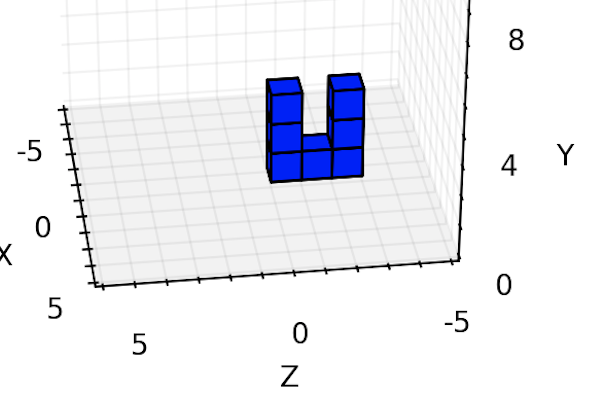 A: now place two blue blocks on top of the edges of the line
B: (places blue at (0, 2, -3), (0, 2, -1))
A: do it one more time
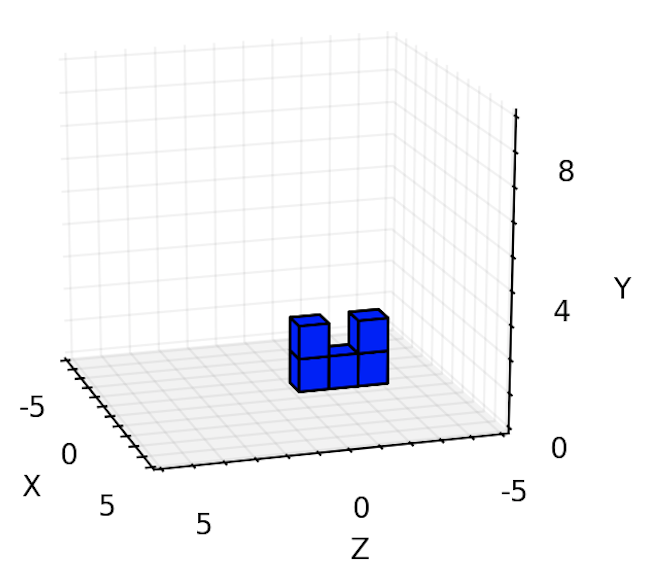 Qualitative Results
Initial
Ground Truth
Generated
✓
45
[Speaker Notes: Now let’s look at some examples of what our best model does. Here is the initial structure.
c

And this was the preceding dialogue. The Builder had just placed the two blocks atop the ends of the row of 3 blocks to create a U.
c

Now let us look at what the model does. The model can indeed interpret “do it one more time” and extends the U upwards by placing two more blocks.
c
c

And this is consistent with what the human Builder did.]
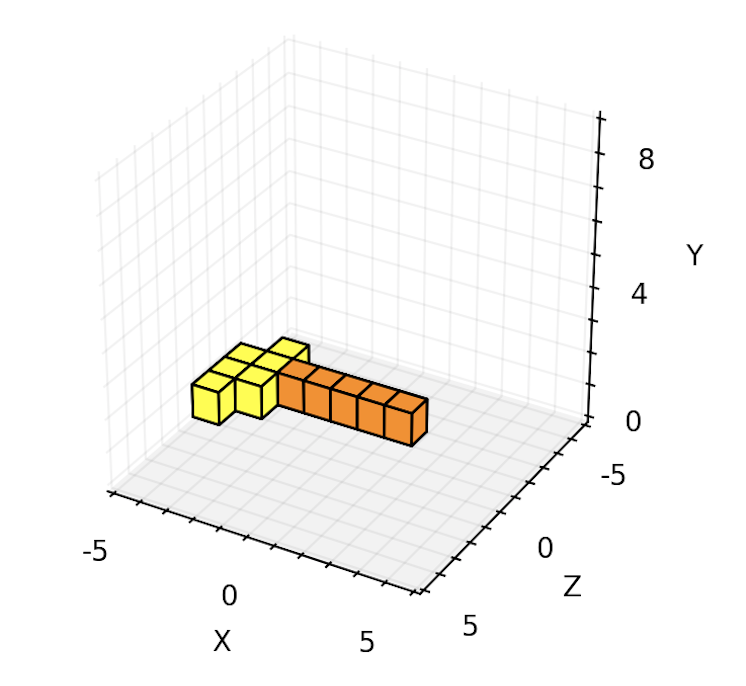 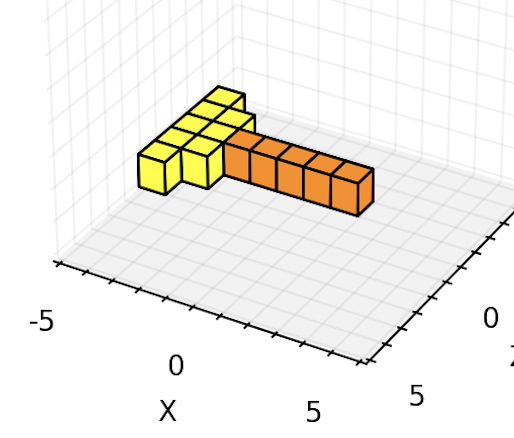 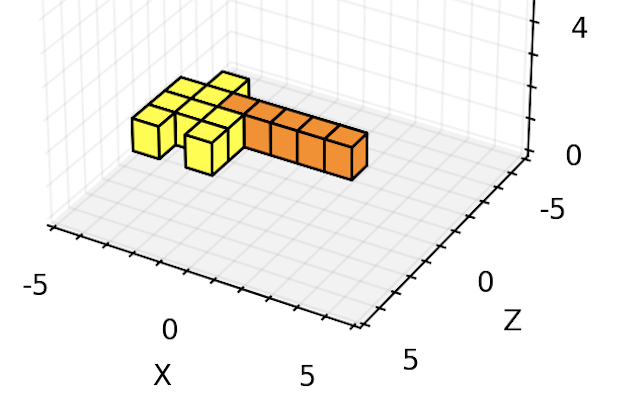 A: the next two blocks will be off the corners of each of those, in the direction of the last yellow block.
B: (places yellow at (-4, 2, 1))
B: like that, or somewhere else?
A: add one more block to the end of that on your side
B: (places yellow at (-4, 2, 2))
A: and do the same on the other side
Qualitative Results
Initial
Ground Truth
Generated
✘
46
[Speaker Notes: c
This example is more complex. Over the course of some back-and-forth dialogue with the Architect, the Builder has just built the leftmost 2 yellow blocks -- CLICK -- of the left yellow row.pause
c
 
Now let us look at what the model does. Our model interprets “do the same on the other side” as placing another 2 yellow blocks, but places them in the wrong location.
c
pause
c
c
Whereas, the human Builder is able to understand that the Architect means to place the blocks on the other end of the row-in-progress.
c]
Qualitative Results
✘
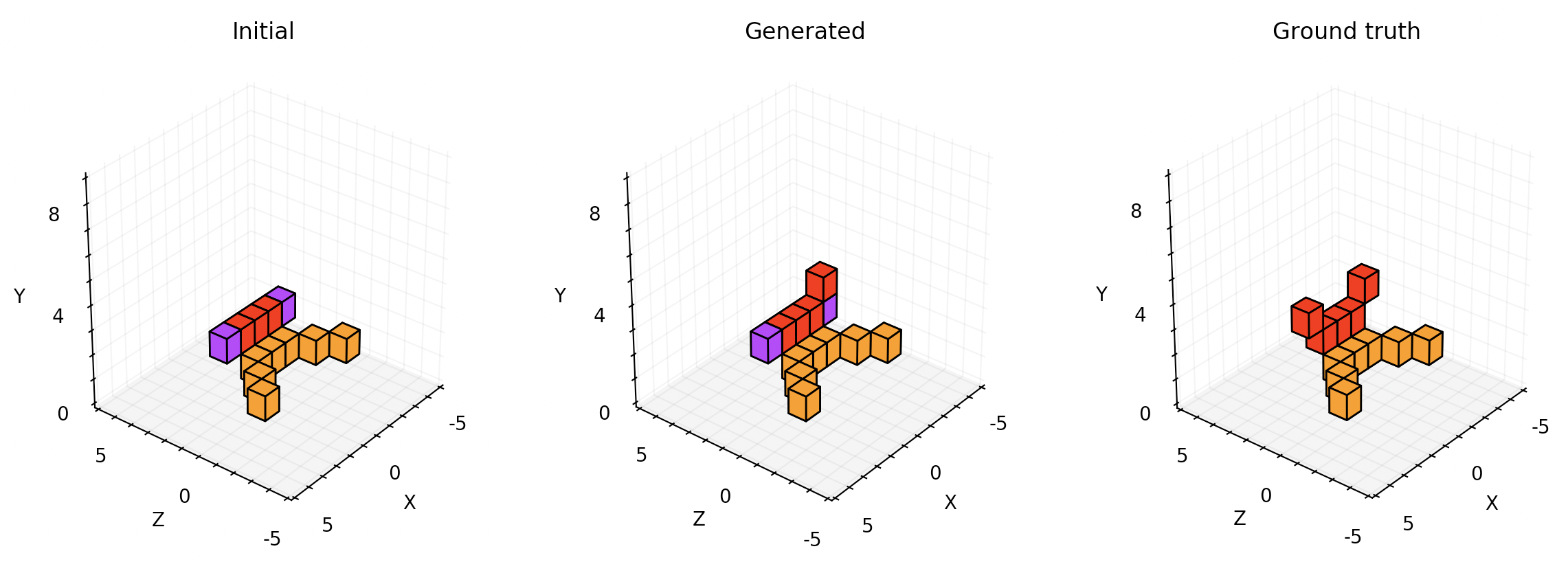 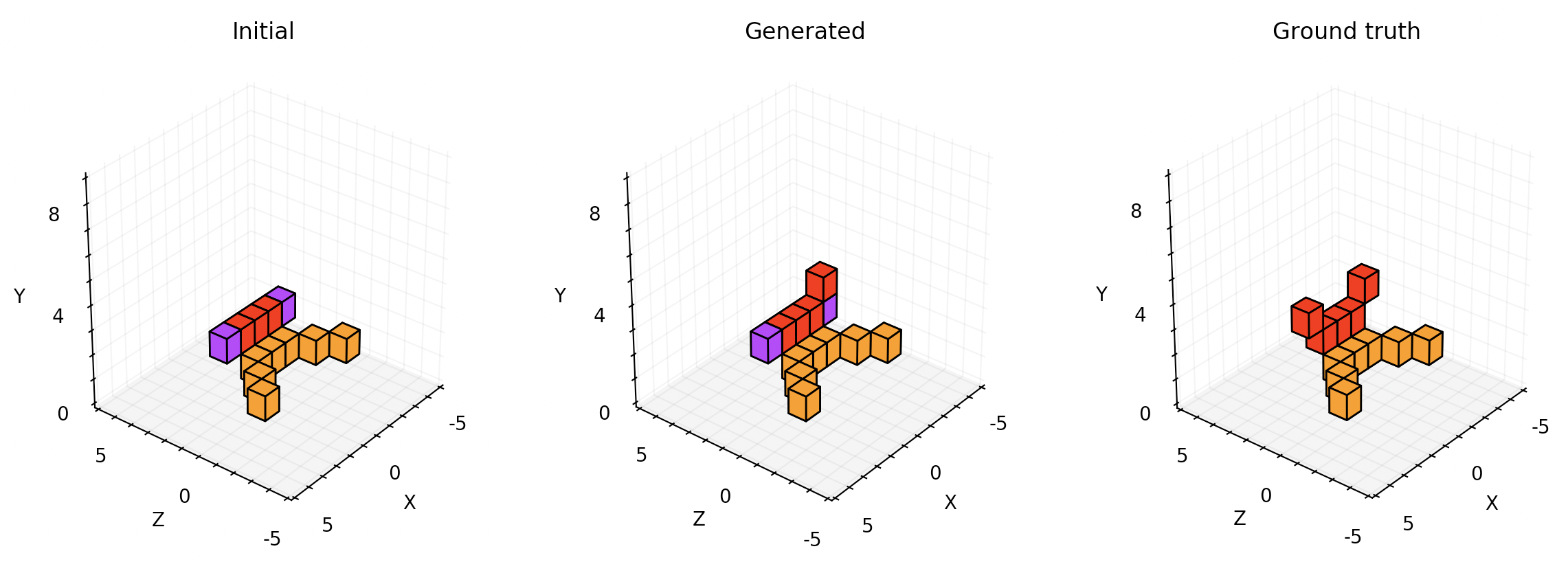 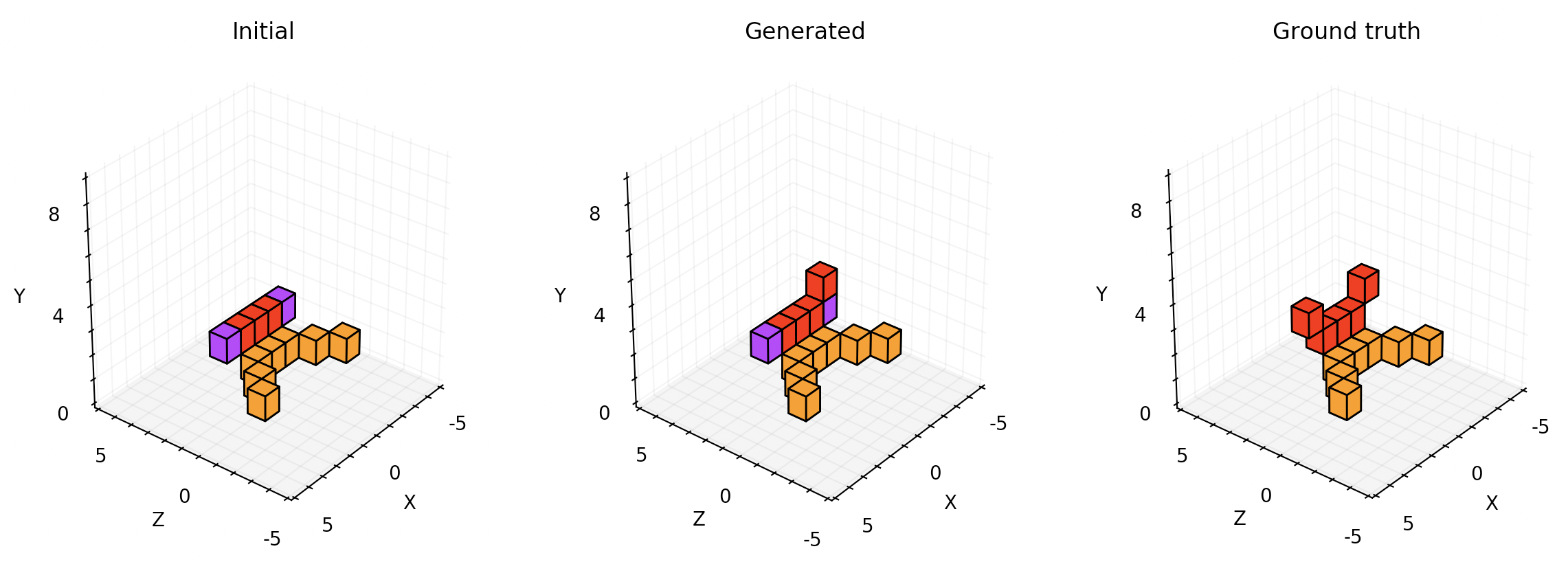 A: same on the other sideB: (places purple at (-2, 3, 1))
A: add one red block on top of that
Initial
Ground Truth
Generated
47
[Speaker Notes: Now let’s look at this example.
c

After the Builder places the rightmost purple block, -- CLICK -- the Architect directs the Builder to place another red block on top of it. 
c

The model seems to interpret this instruction correctly.
c

But due to earlier parts of the conversation, the human anticipates the next actions and adds the second red block and removes the purple blocks.
c
 
This indicates that automatic evaluation against human action sequences may be overly harsh.
Our qualitative analysis clearly shows that our model understands more than these metrics may suggest.]
Contributions
Defined a new challenge for situated dialogue:Builder Action Prediction in Minecraft
Developed models that process the game history along with a 3D representation of the evolving world to predict action sequences
Showed that our approaches to modeling and data augmentation improve over naive baselines
48
[Speaker Notes: In summary, in this work, we have …

SLIDE]
Future work to address…
Better understanding of spatial relations
Richer understanding of game context
Better automatic and human evaluation
49
[Speaker Notes: And as for future work, we intend to focus on better understanding of spatial relations and game context, as well as explore better ways to evaluate models.]
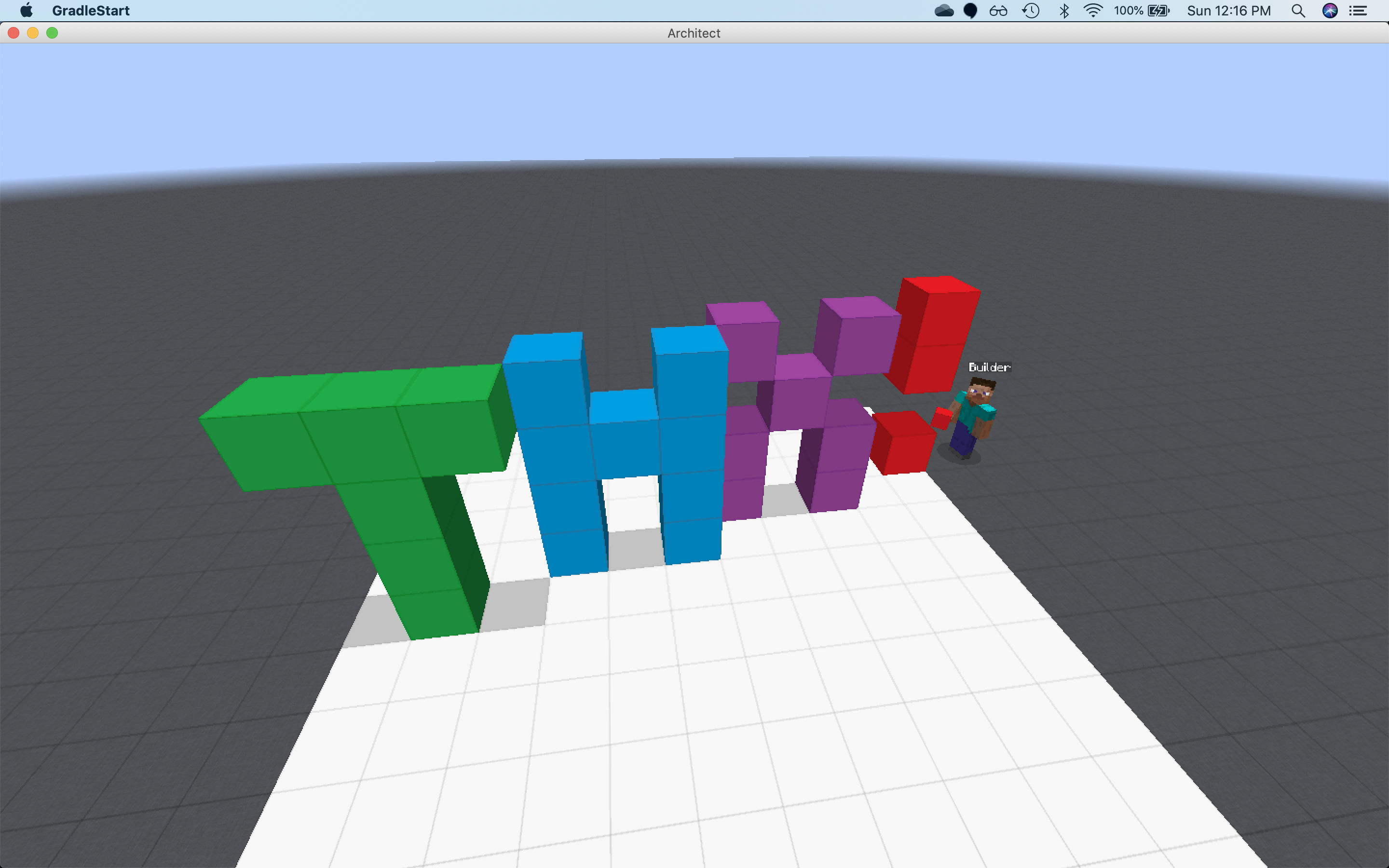 Thank you!
Data and code available at http://juliahmr.cs.illinois.edu/Minecraft/
50
[Speaker Notes: Our data and code can be found at the link at the bottom.
THANK YOU!]